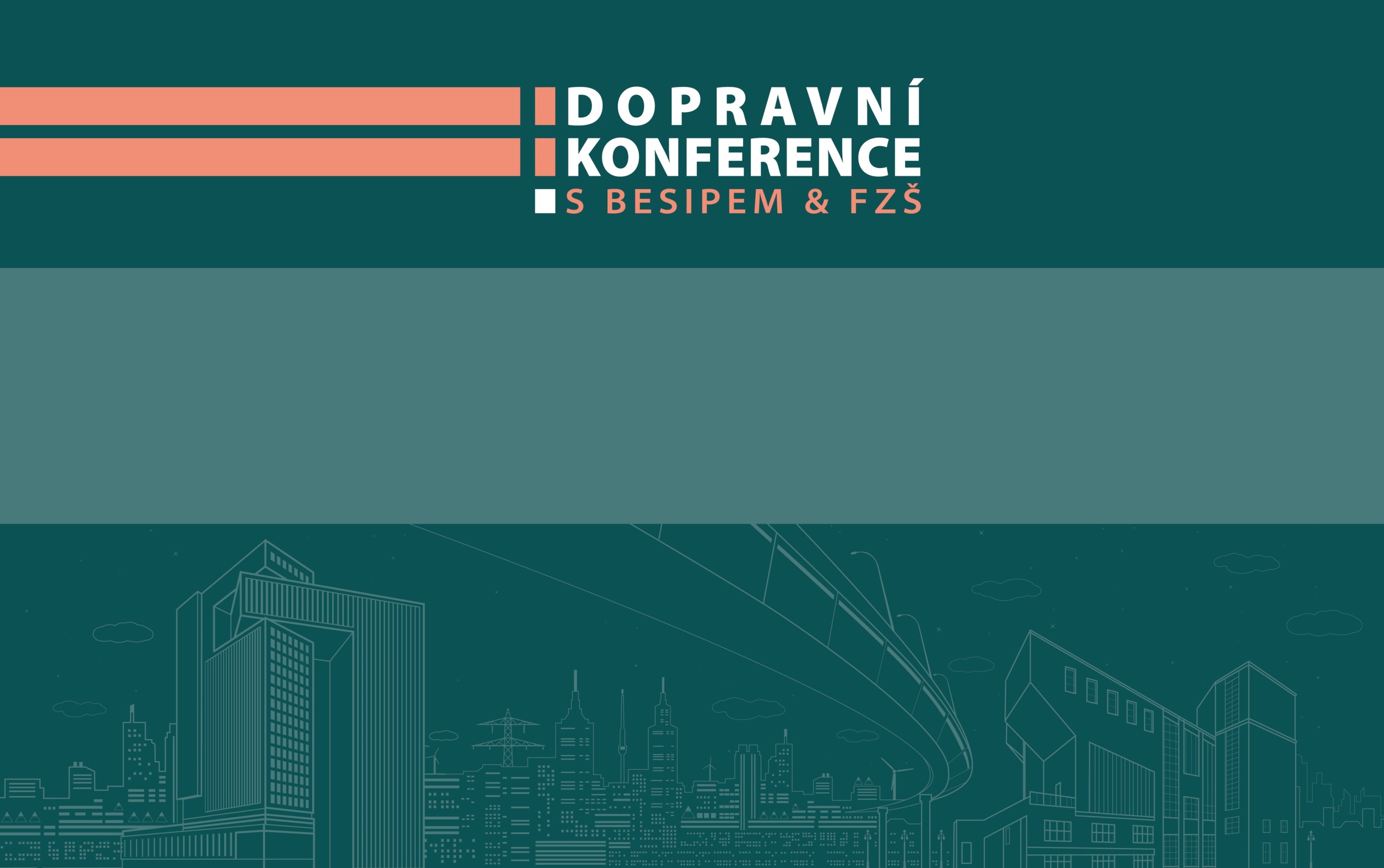 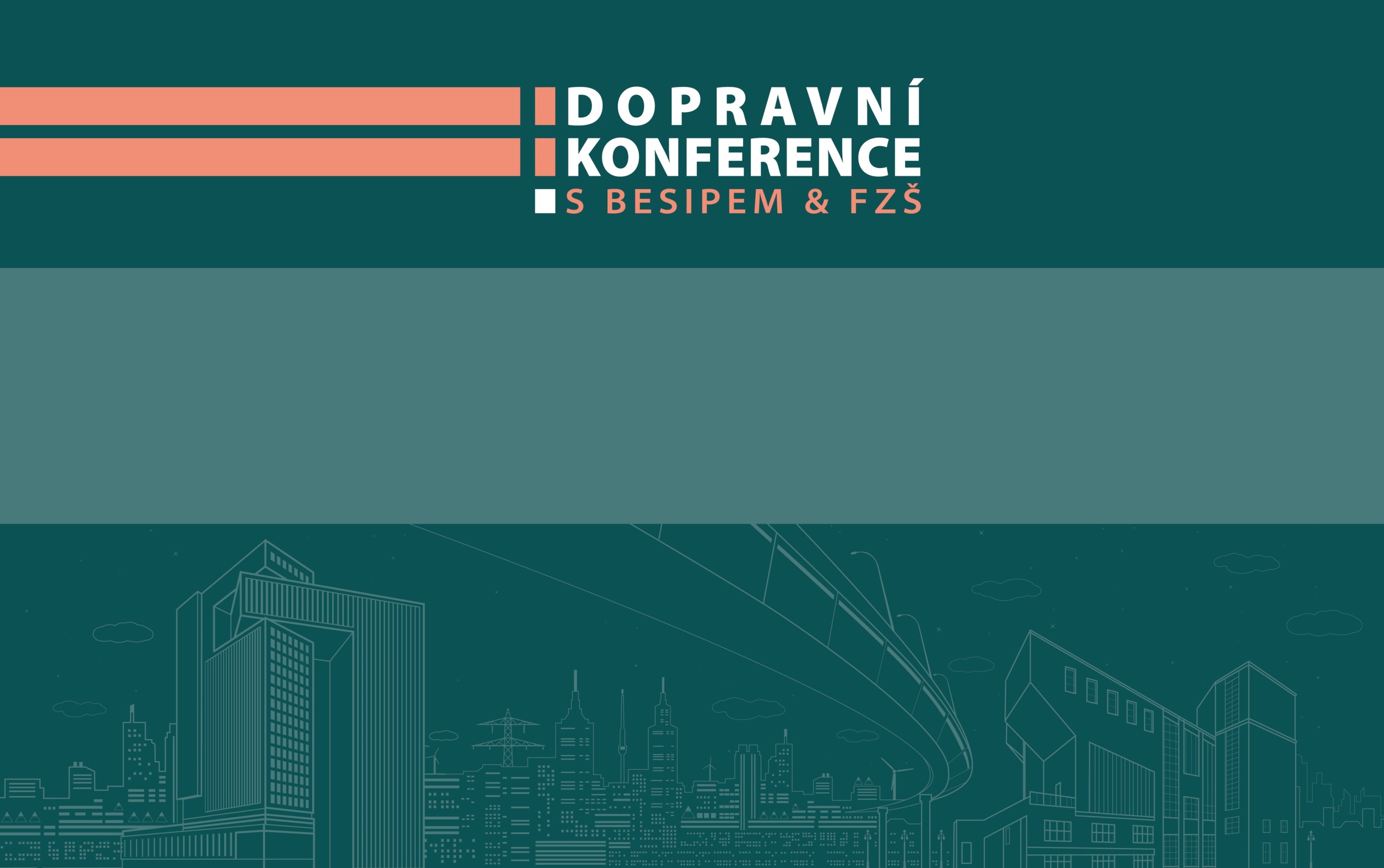 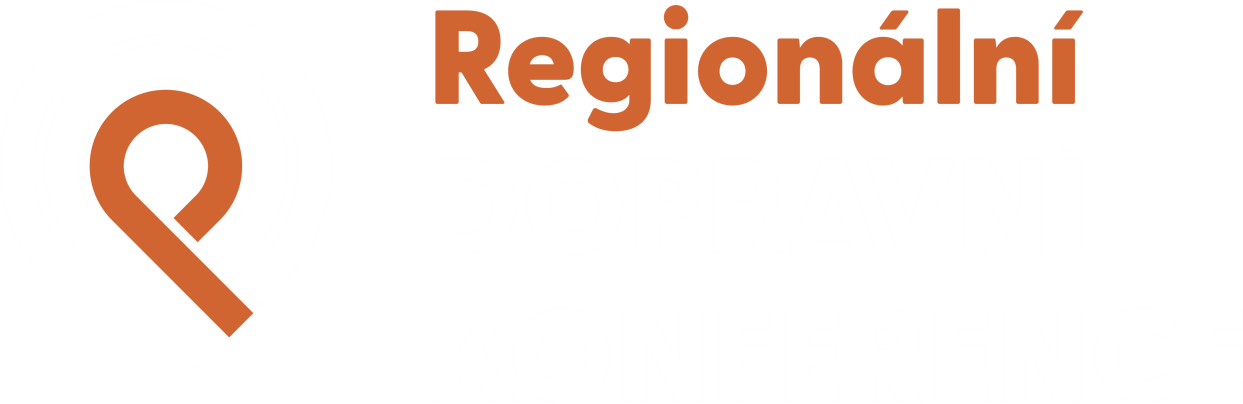 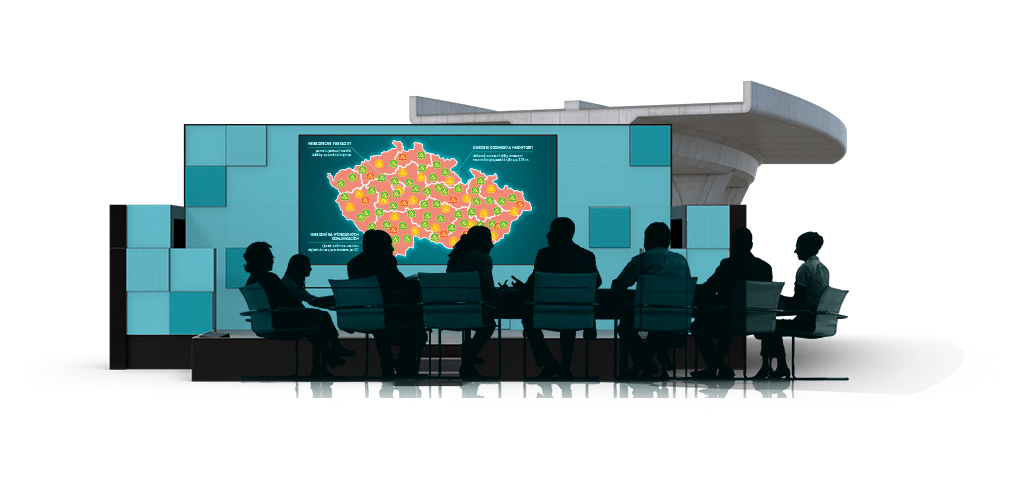 Opatření ke zvýšení bezpečnosti silničního provozu v kraji
Vytvořeno ve spolupráci 
Policie ČR a RSE Project
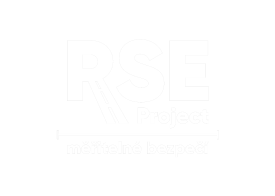 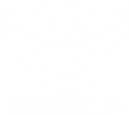 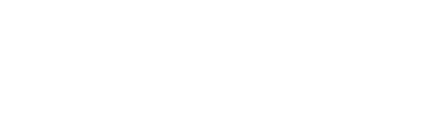 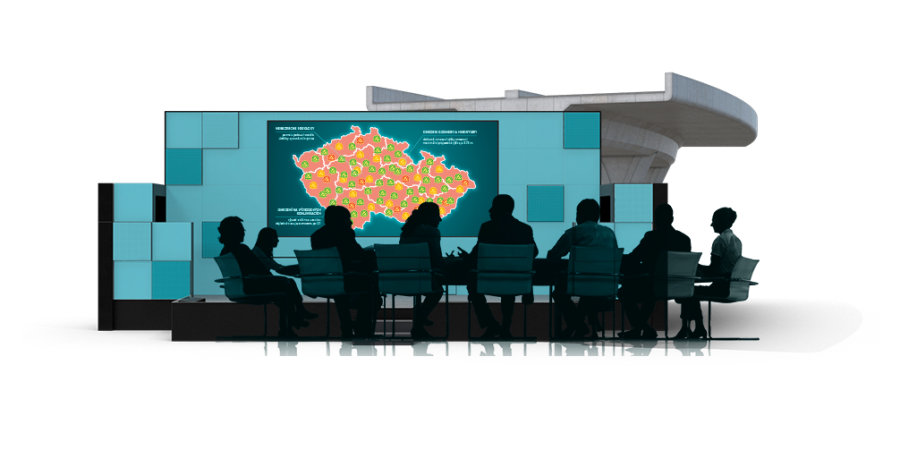 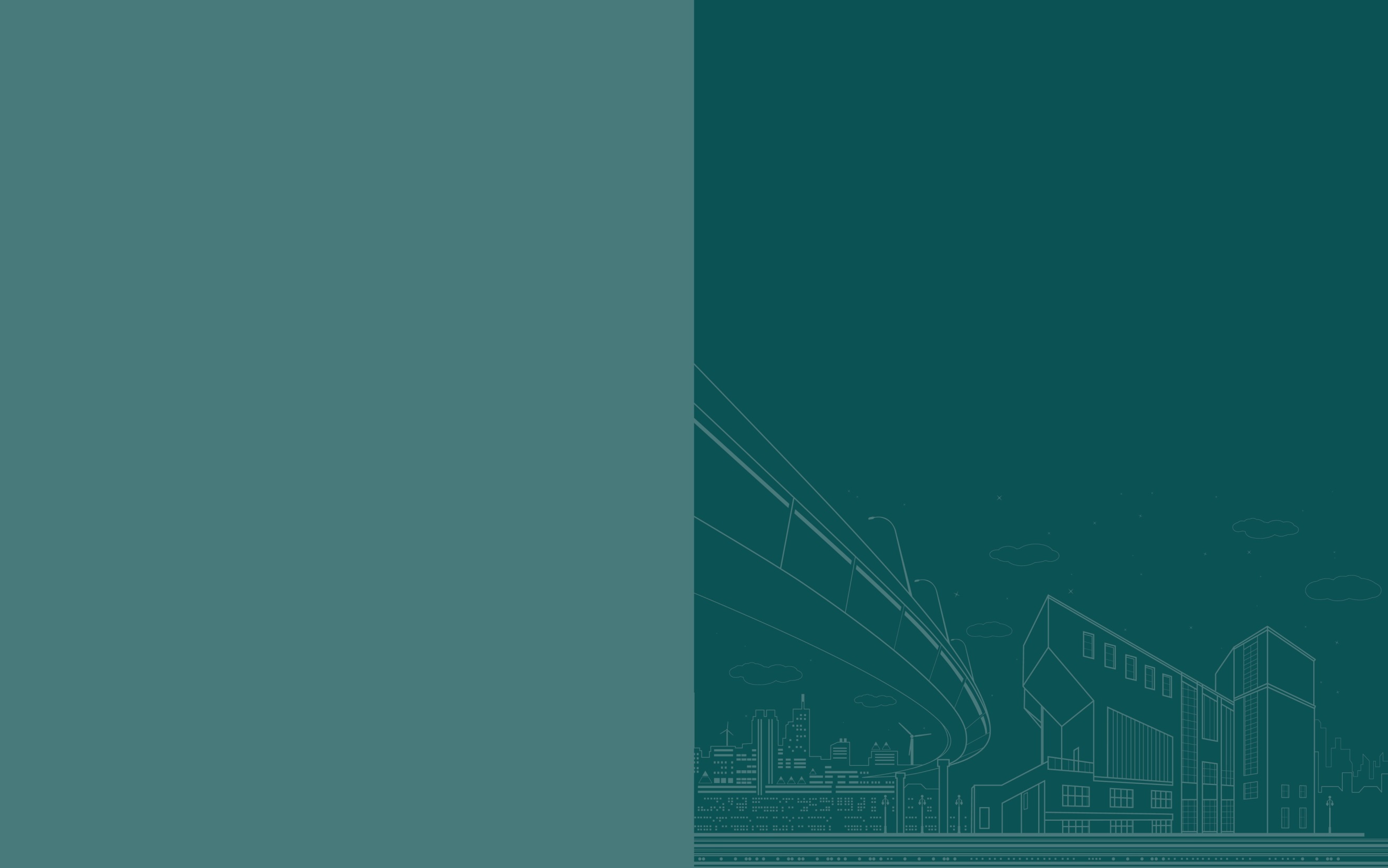 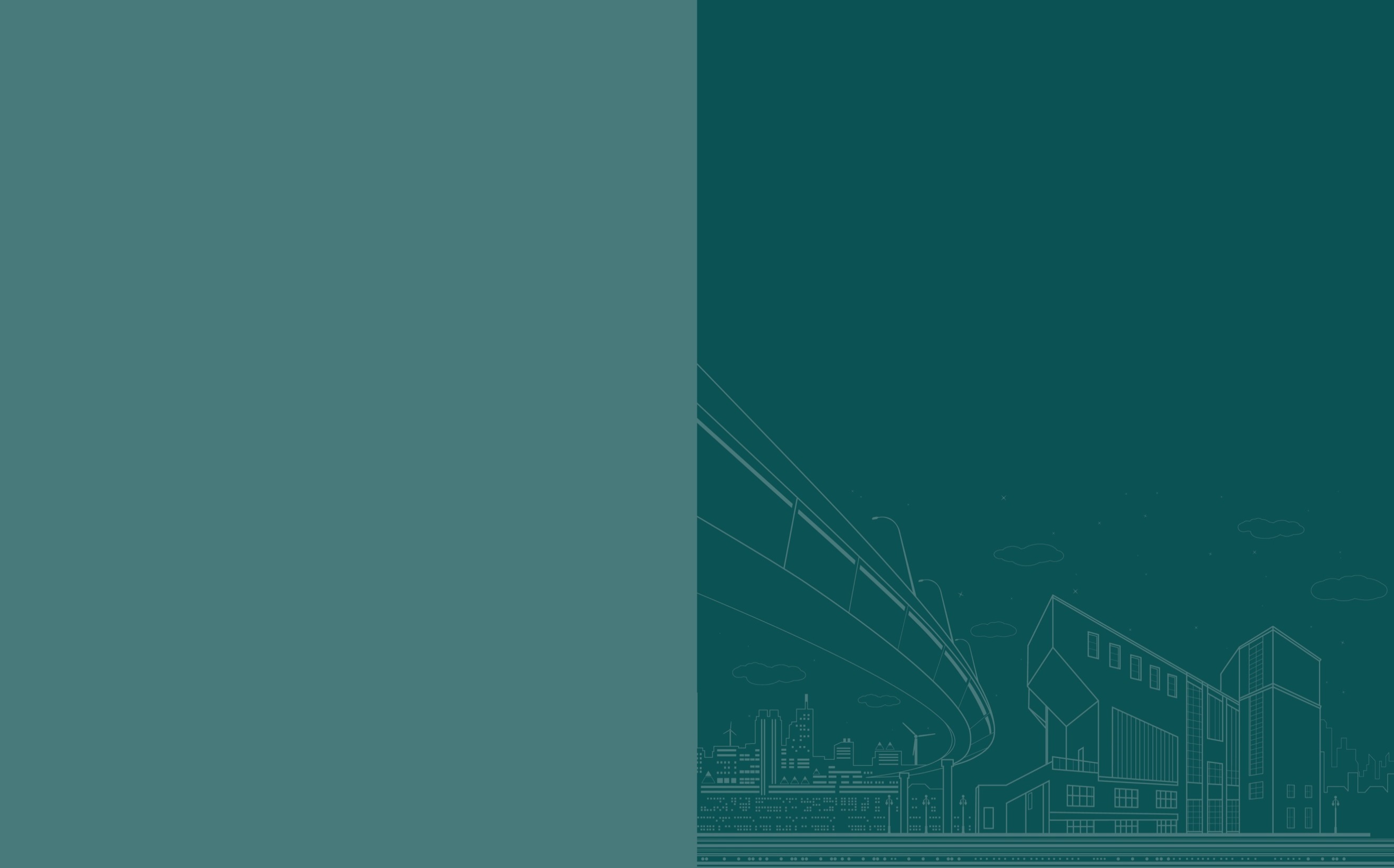 Lokalita
Křižovatka ulic Výstavní a Zelená v Ostravě
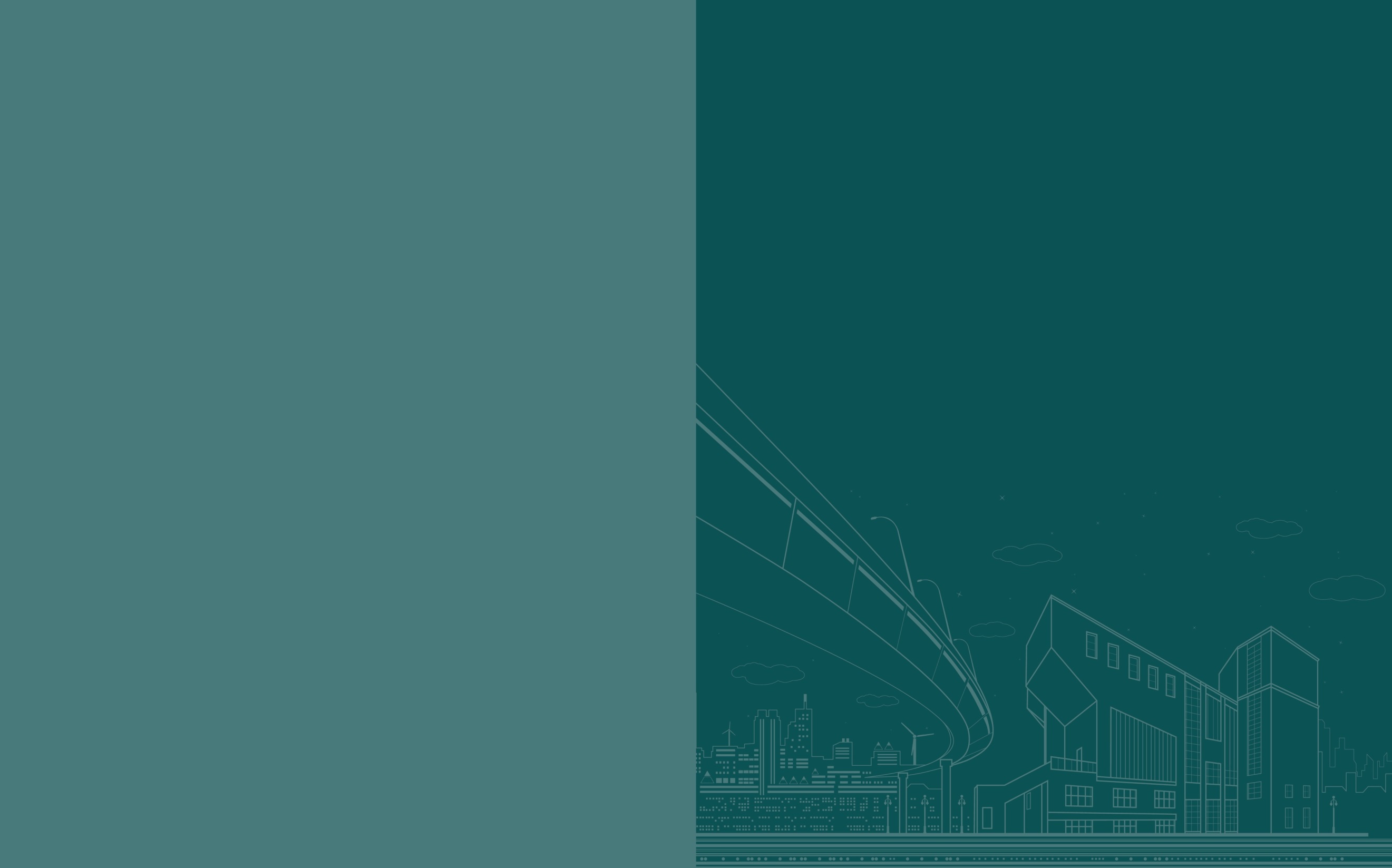 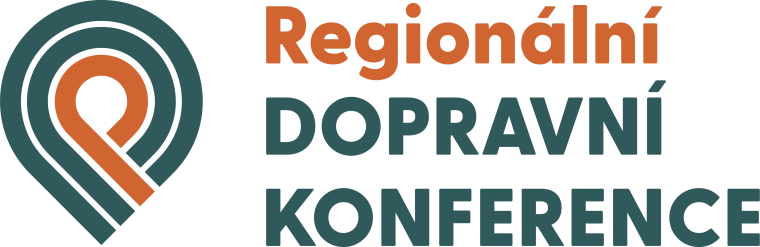 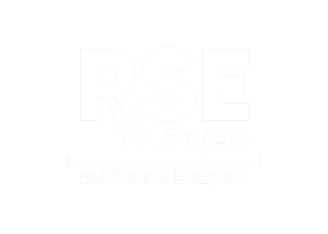 VÝBĚR RIZIKOVÝCH MÍST
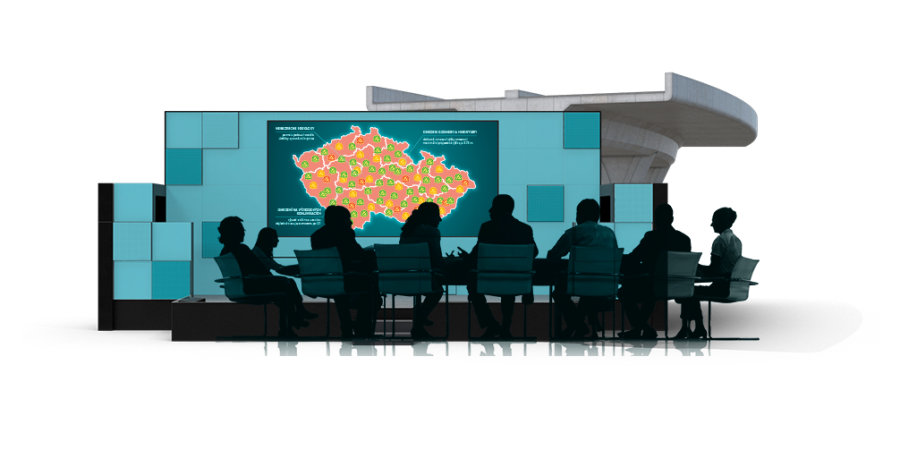 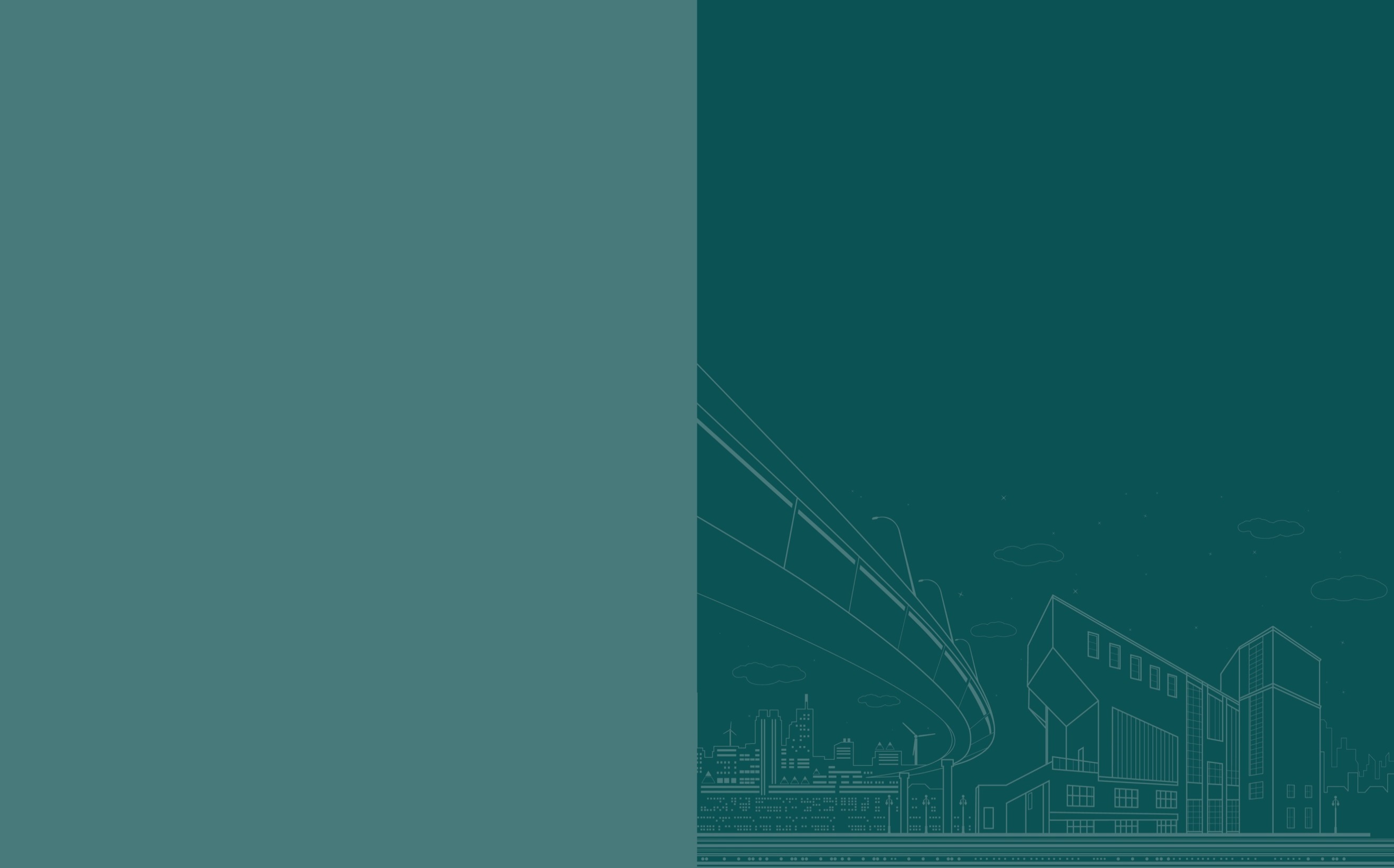 Křižovatka ulic Výstavní x Zelená
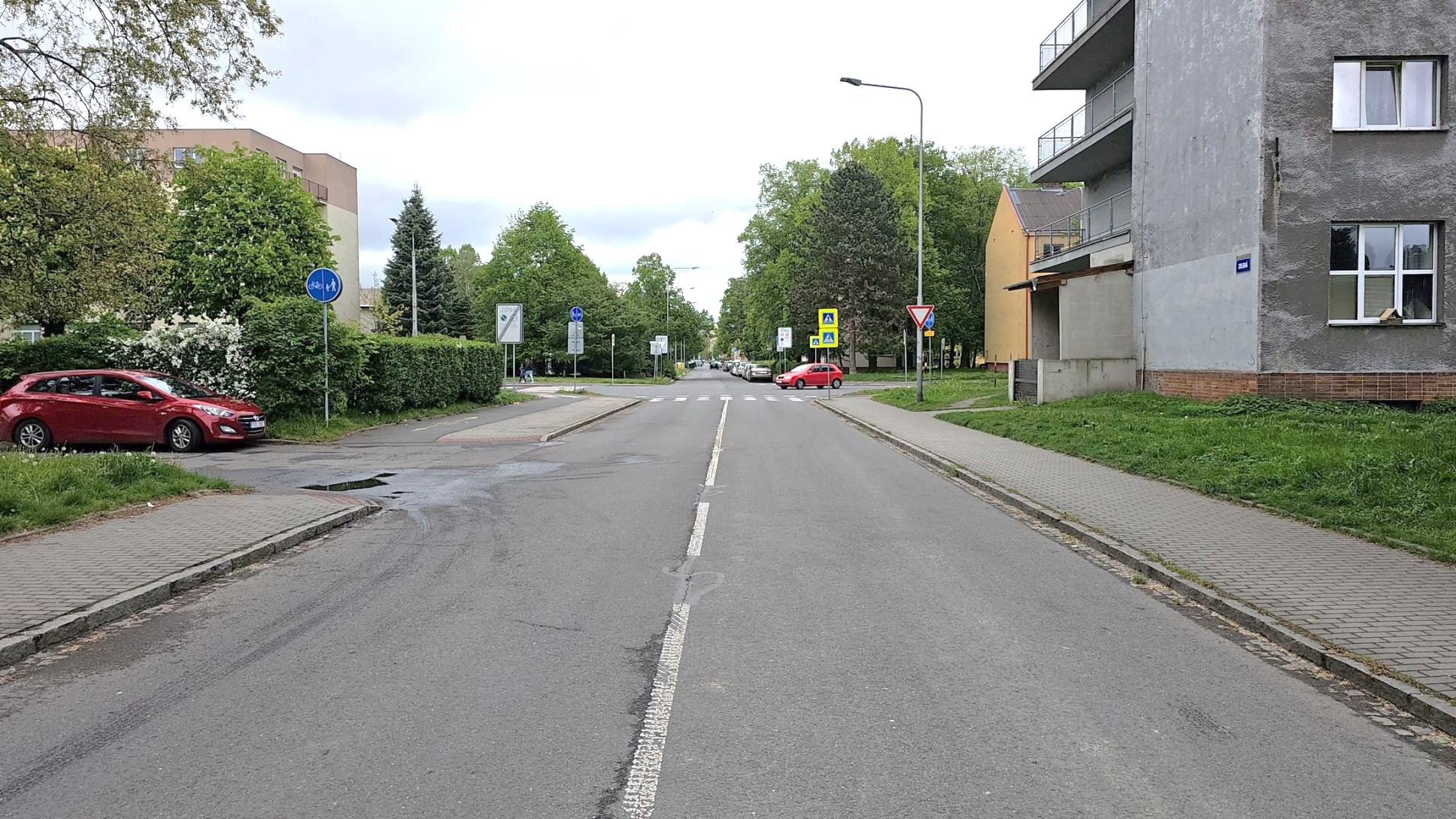 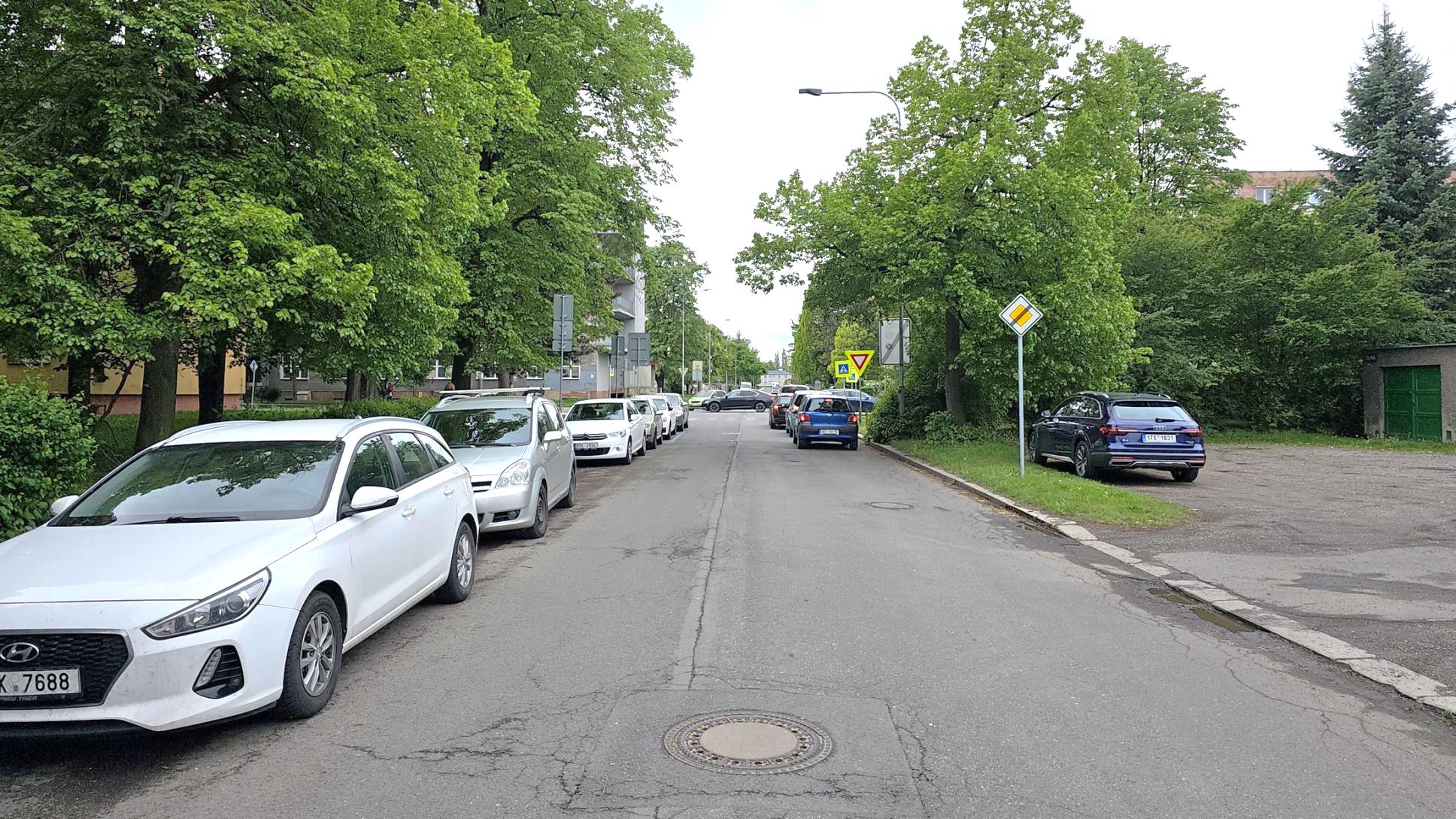 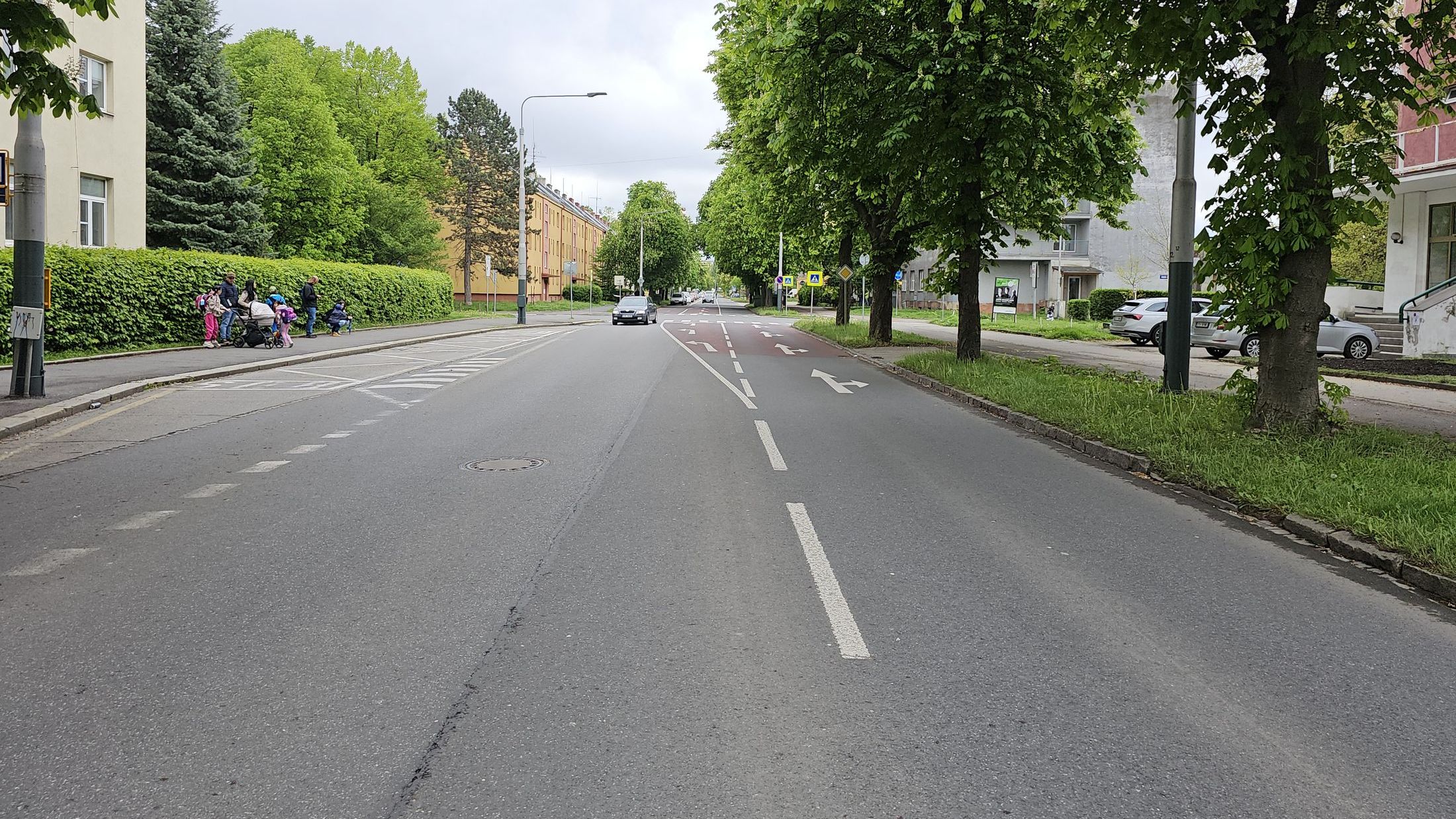 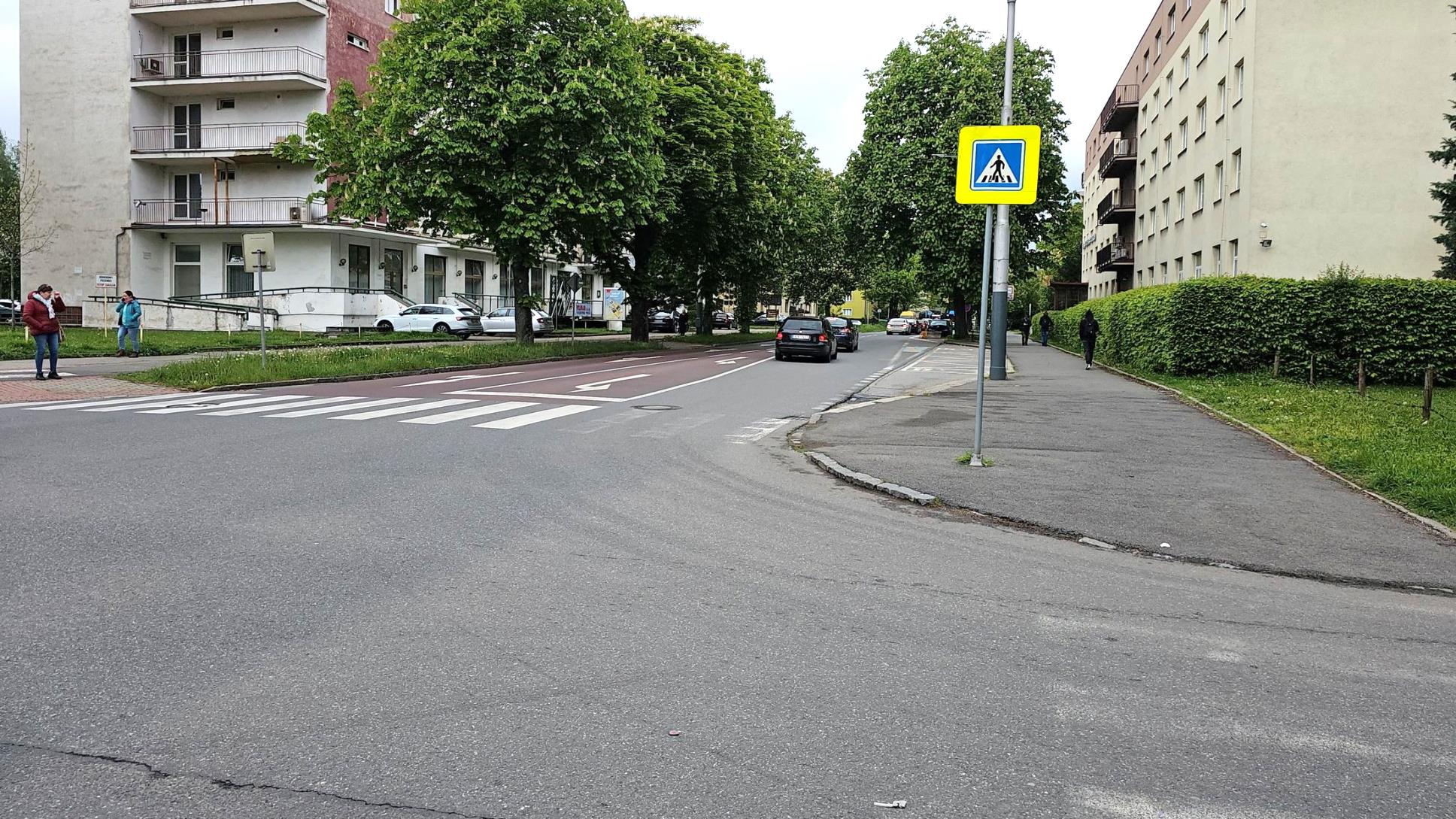 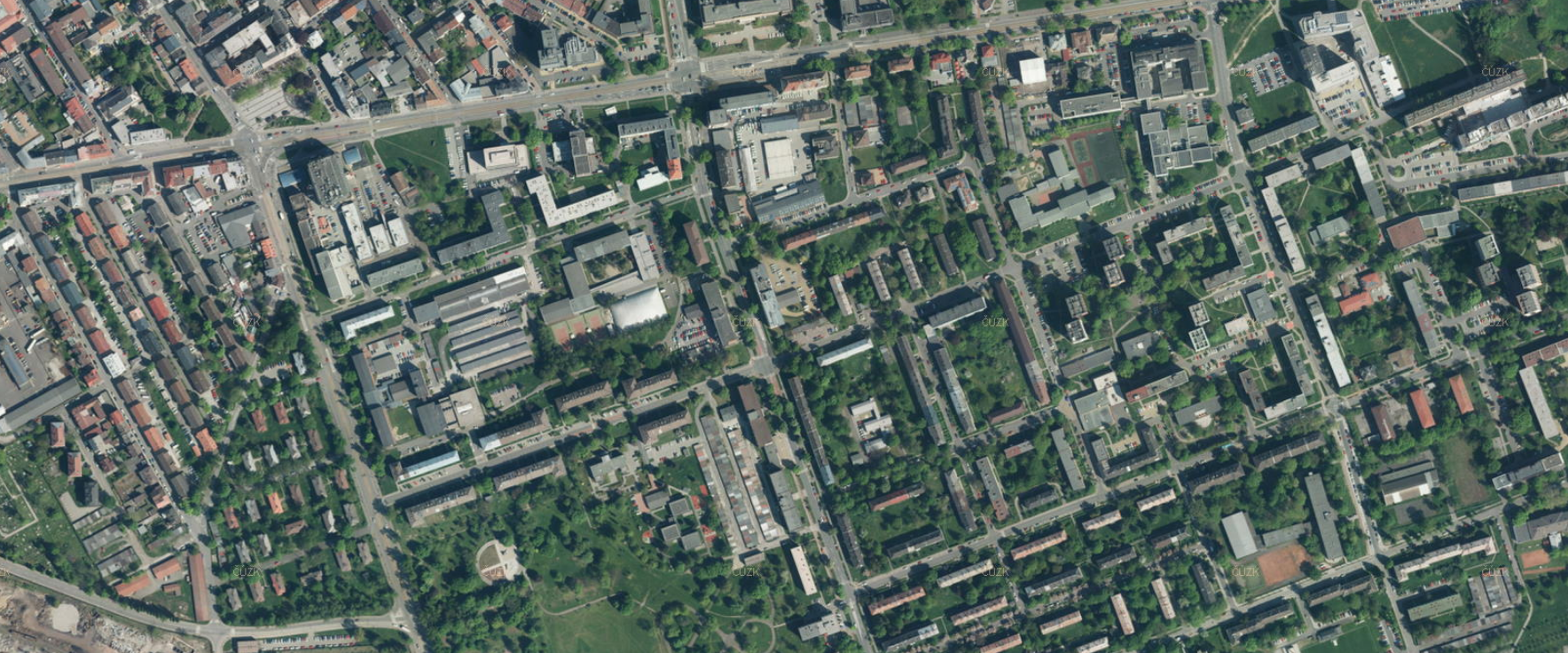 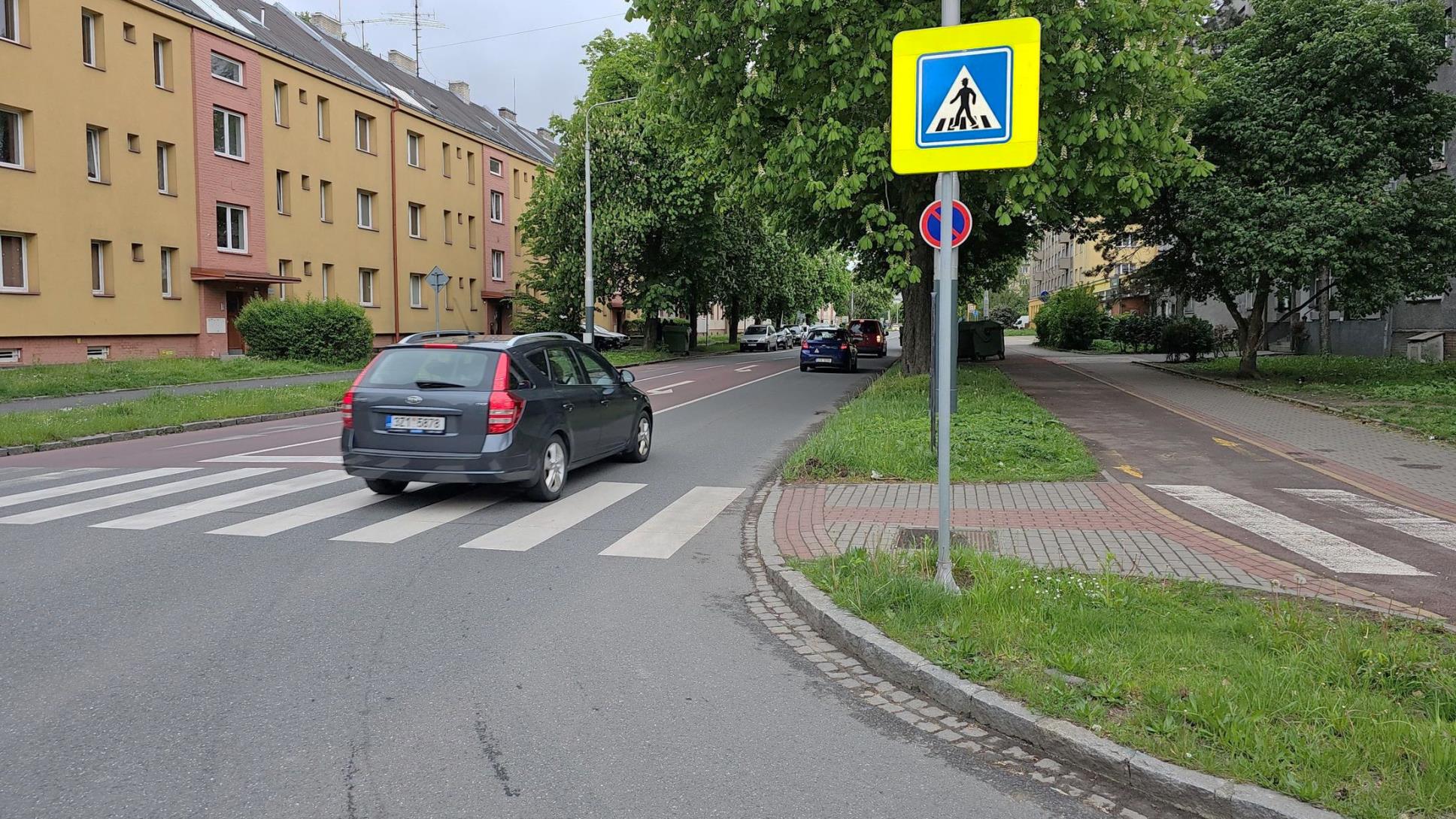 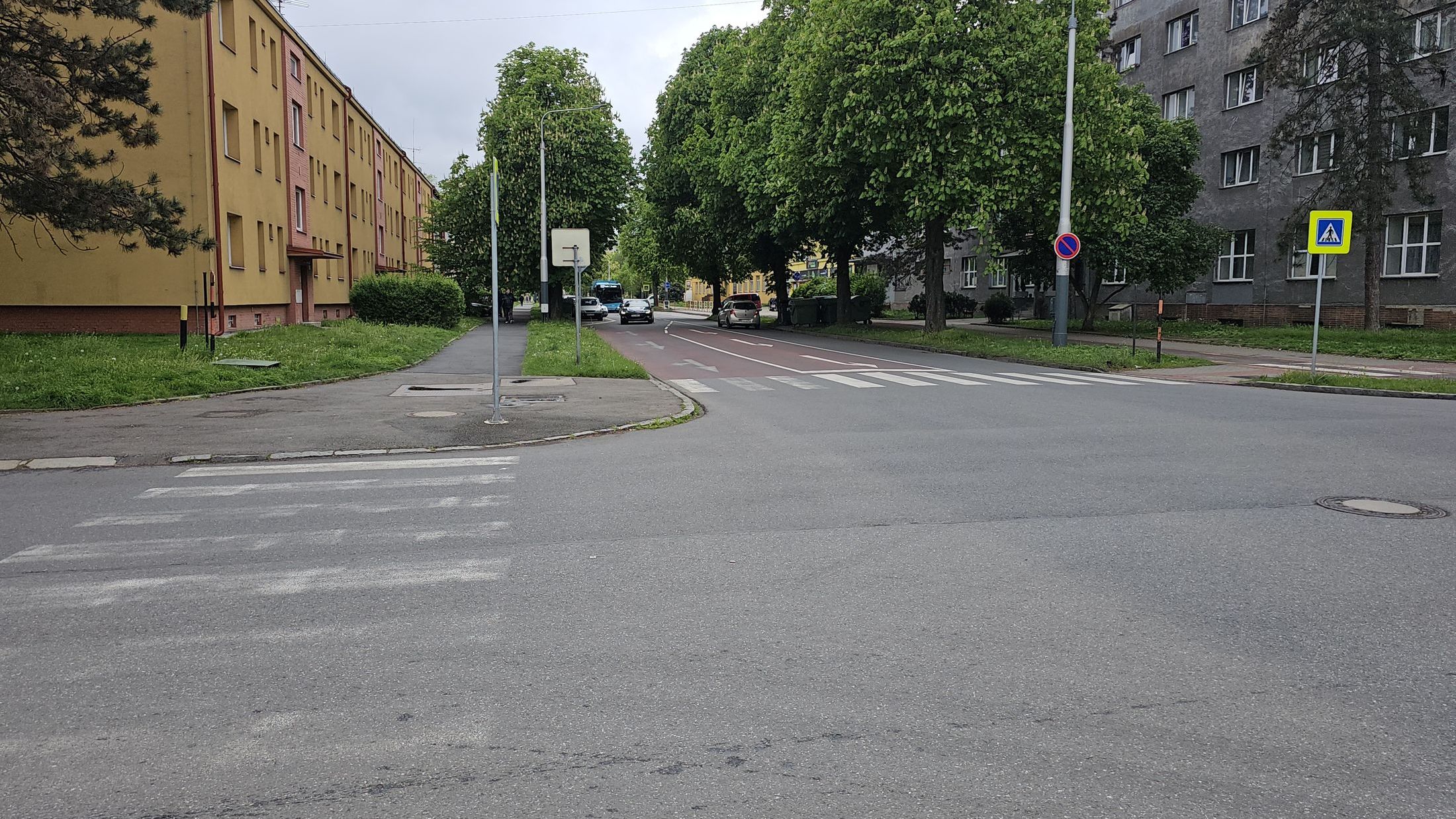 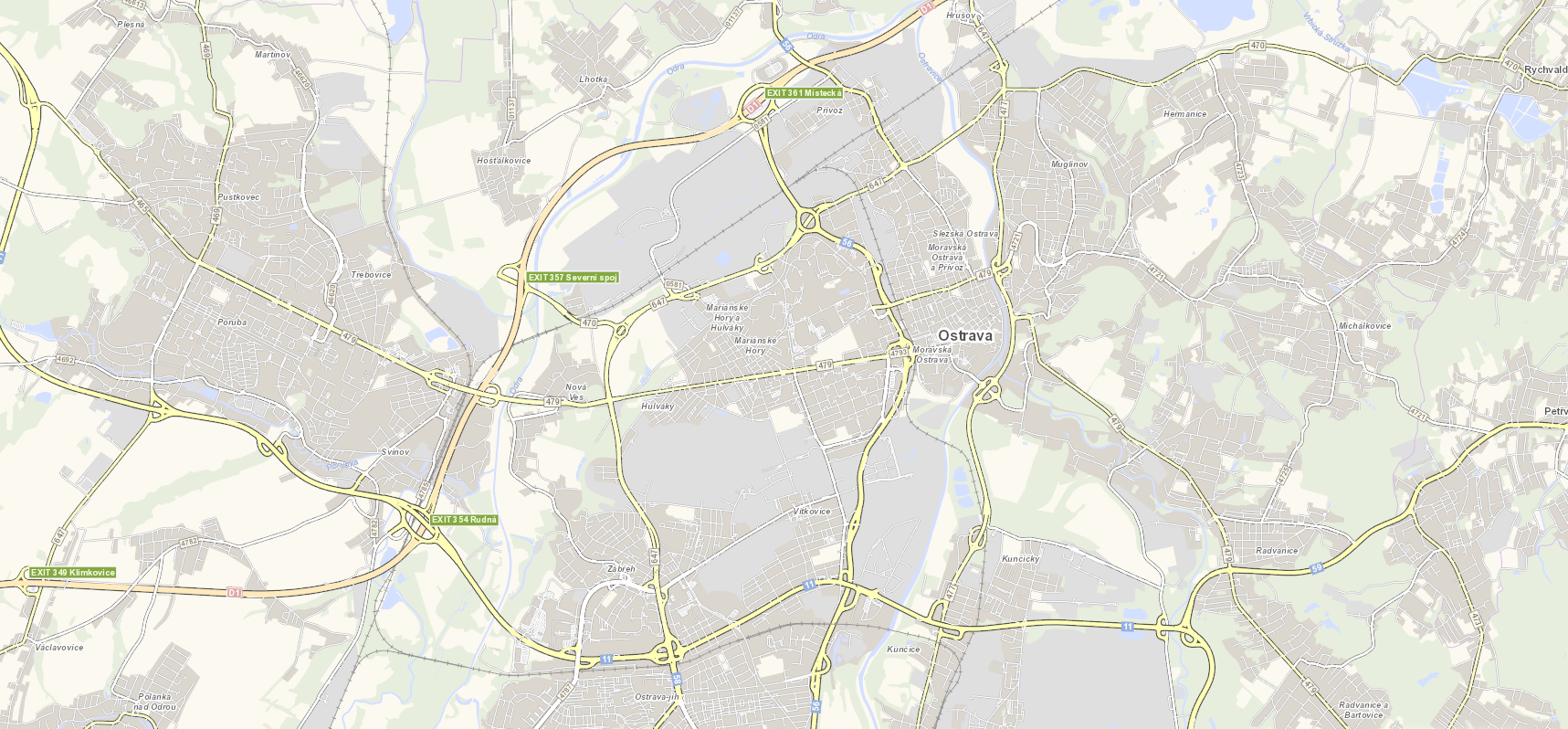 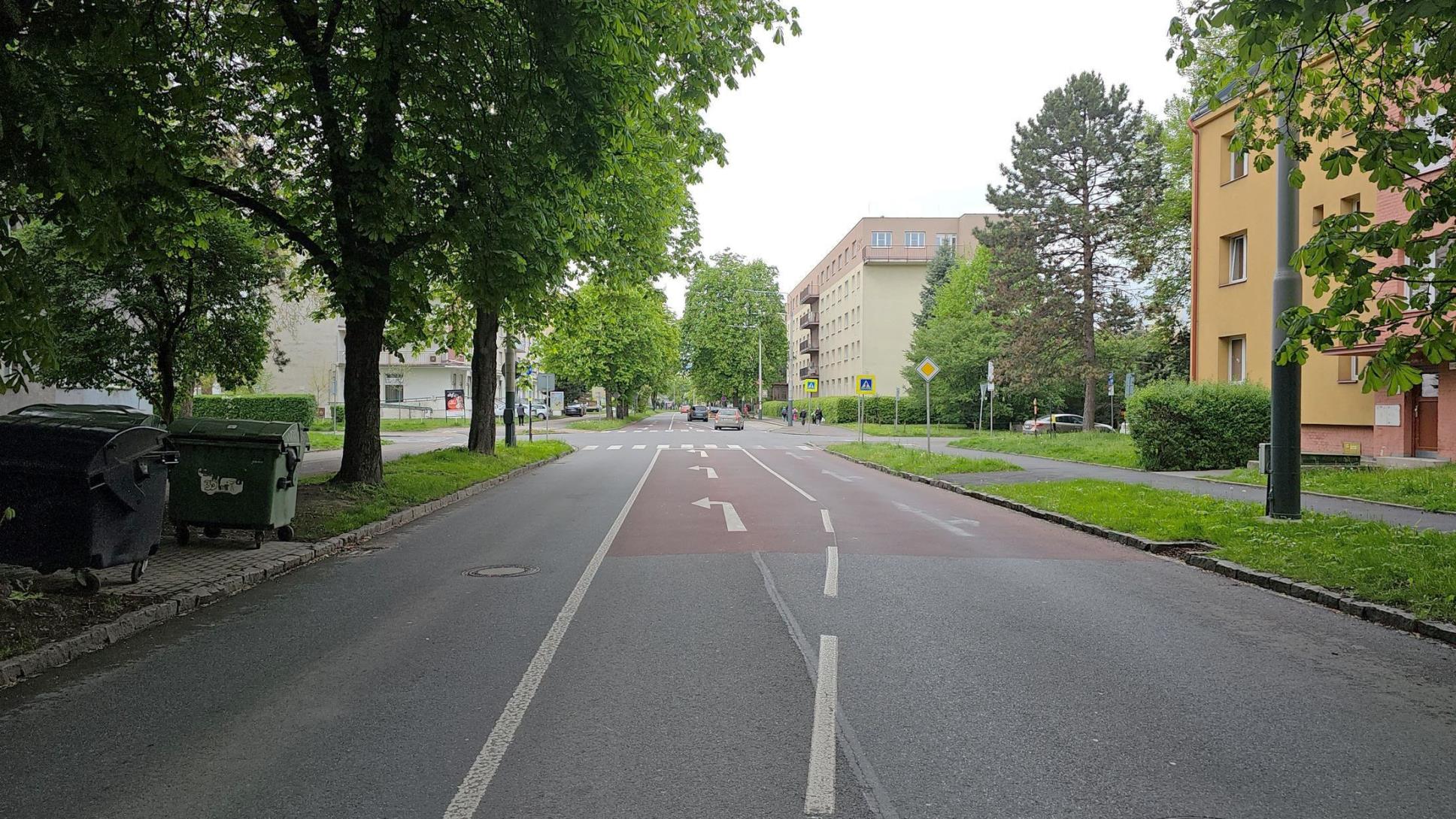 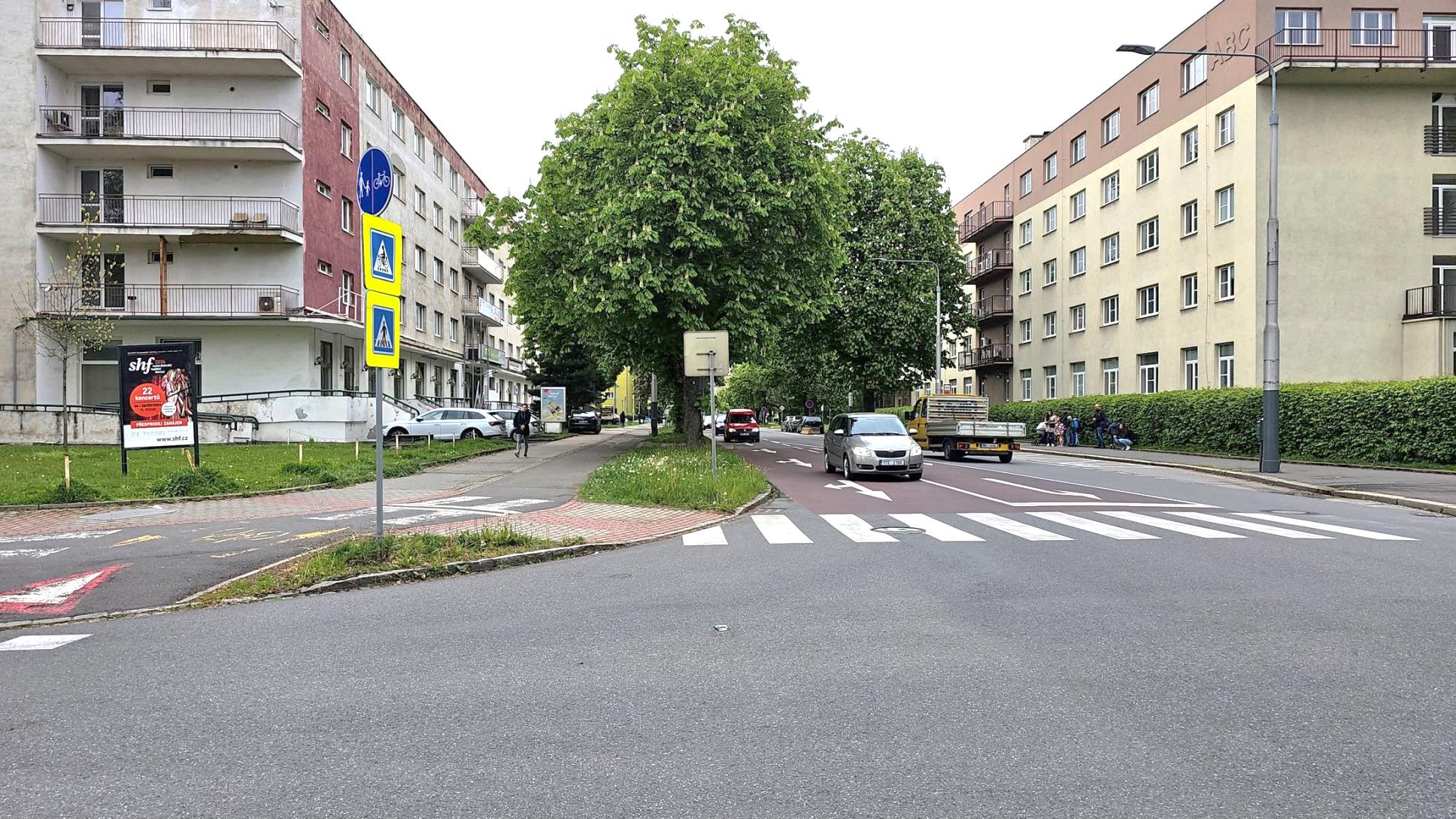 www.cuzk.cz
www.dopravniinfo.cz
www.mapy.cz
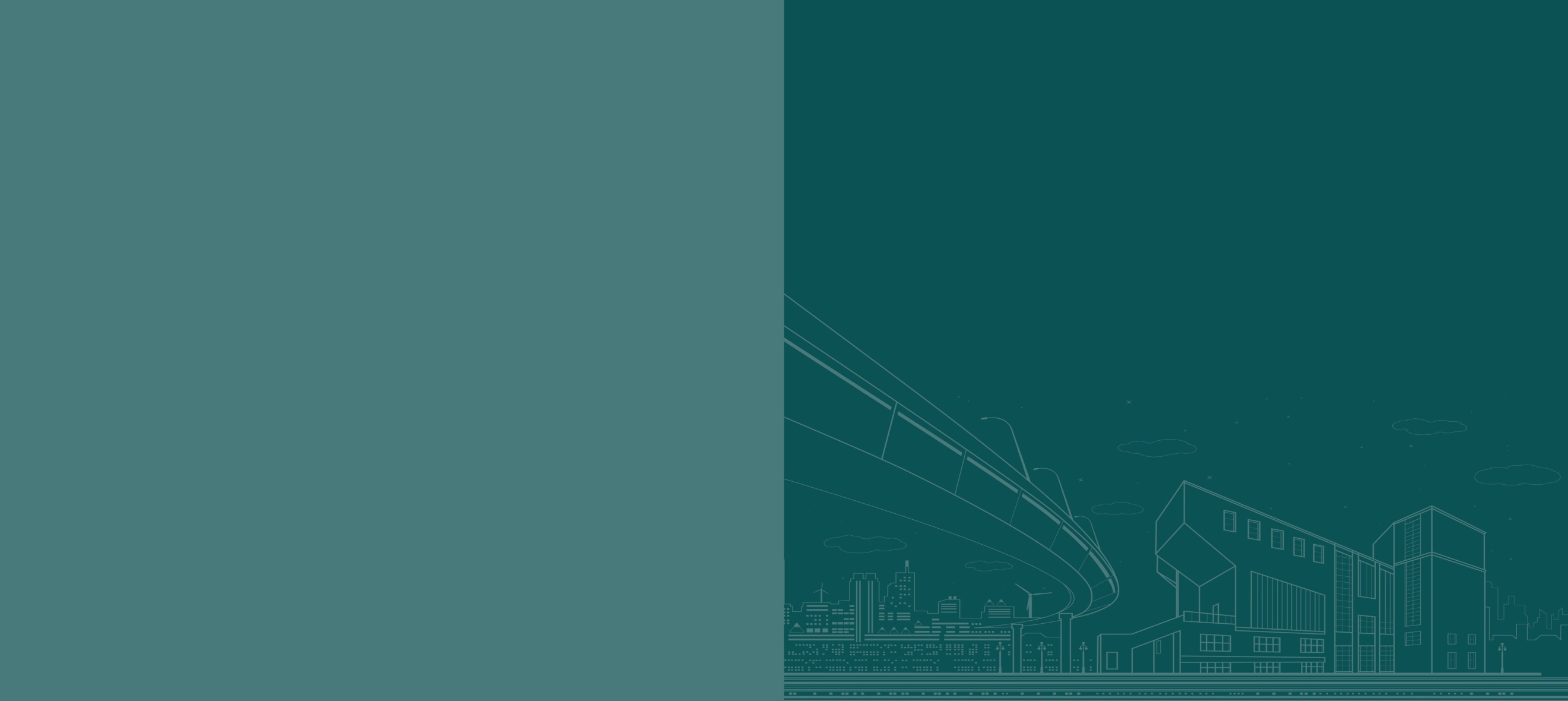 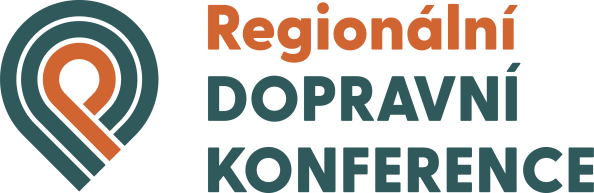 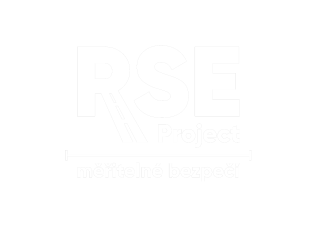 [Speaker Notes: Průsečná křižovatka místních komunikací v zastavěném území města Ostravy.
Ulice Výstavní propojuje  obvod Vítkovice se sidlišti na rozhraní Mariánských Hor a  Moravské Ostravy. Propojuje páteřní komunikace města (ul. 28. října, Ruská, Rudná) s návazností na ul. Novinářská s pokračováním k ul. Mariánskohorské.  Slouží také jako příjezd z oblasti Vítkovic k OC Futurum. Ulice Zelená slouží k obsluze přilehlých sídlišť , propojení dvou sousedních obvodů, souběžná komunikace s ulicí 28. října. Alternativní příjezd ke krajskému úřadu, finančnímu úřadu nebo ČSSZ..  
Hlavní komunikací je ul. Výstavní, dvoupruhová s levými odbočovacím pruhy.  Ve směrově přímé. Úhel křížení činí cca 90°.  Přednost určena svislým zvýrazněným značením P4 Dej přednost v jízdě. Dovolená rychlost standardní v obci (50km/h). Bezpečnostní protismykové úpravy před křižovatkou.
Vedlejší větve jsou dvoupruhové , také přímé, bez přídatných pruhů. Jedna vedl. větev s zónou 30km/h.  Na všech větvích jsou u křižovatky  přechody pro chodce a jeden přejezd pro cyklisty.  Všechny větve osvětleny veřejným osvětlením.  
Okolí komunikace tvoří sídliště, případně objekty služeb,  stromořadí podél hl. komunikace, BUS zastávky na hlavní komunikaci.

Intenzity : 	Ul. Výstavní 	10 tis voz /24hod,
	Ul. Zelená  - / -]
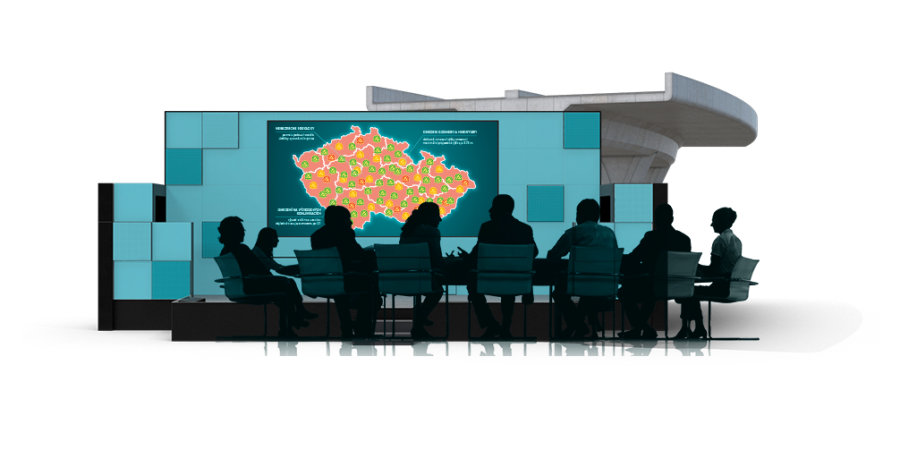 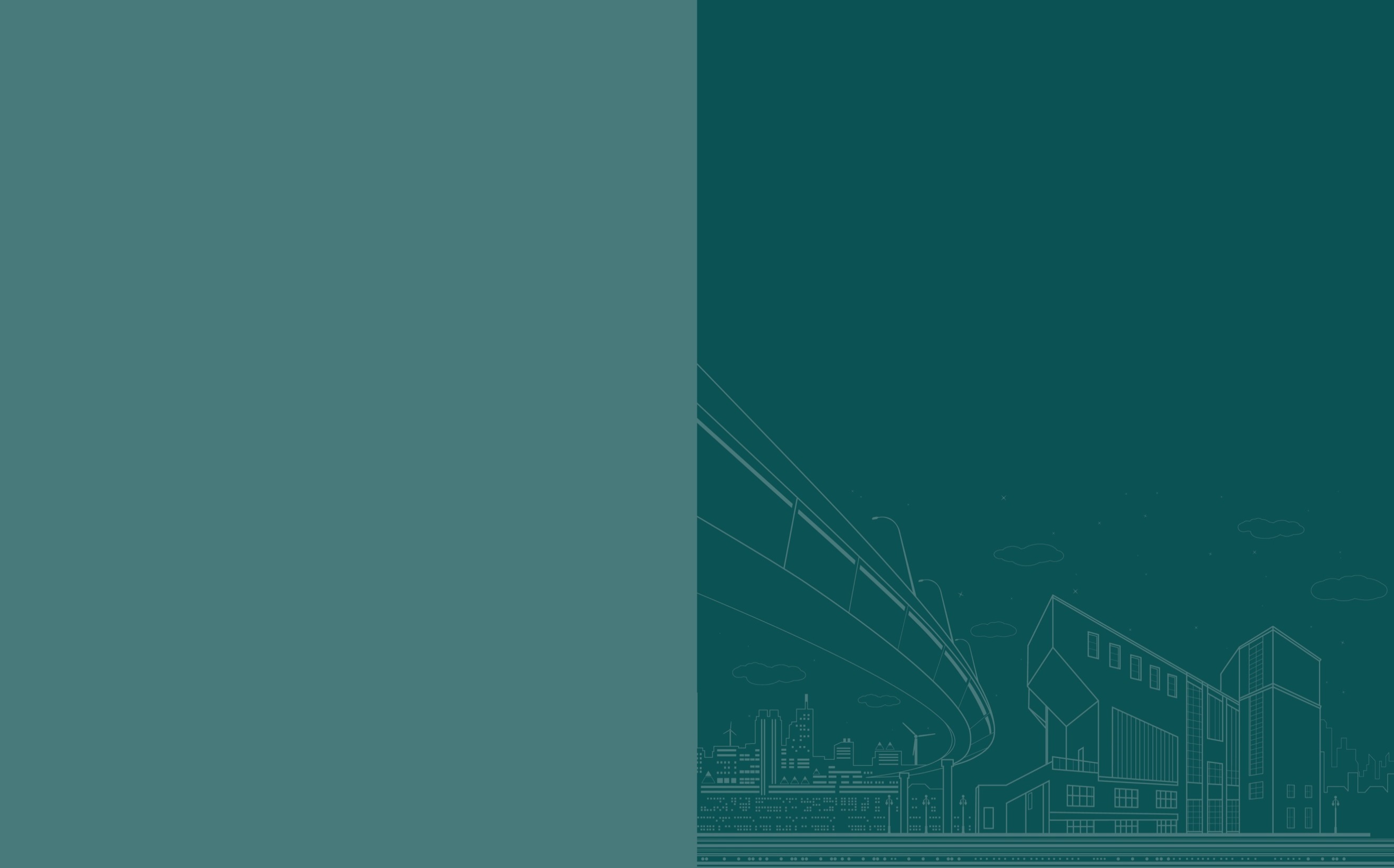 Popis místa, úseku
Průsečná křižovatka dvou místních komunikací
Ul. Výstavní: spojnice obvodu Vítkovice a sídliště Fifejdy, propojuje páteřní komunikace města (ul. 28. října, Ruská, Rudná), příjezd k OCUl. Zelená: propojuje sídliště v Mar. Horách a Mor. Ostrava, souběžná s se silnicí II/479  (ul. 28. října)
Hl. kom: ul. Výstavní, směrově přímá, dvoupruhová, levé odbočovací pruhy, přechody pro chodce + BPÚ, úhel křížení 90°
Vedl.: SDZ P4 Dej přednost (zv.), dvoupruhové, směrové přímé, bez přídatných pruhů, přechody + přejezd, zákaz NA a traktorů
Okolí: sídliště, chodníky oboustranné, cyklostezka podél hl., stromořadí podél hl., veřejné osvětlení, BUS zastávky
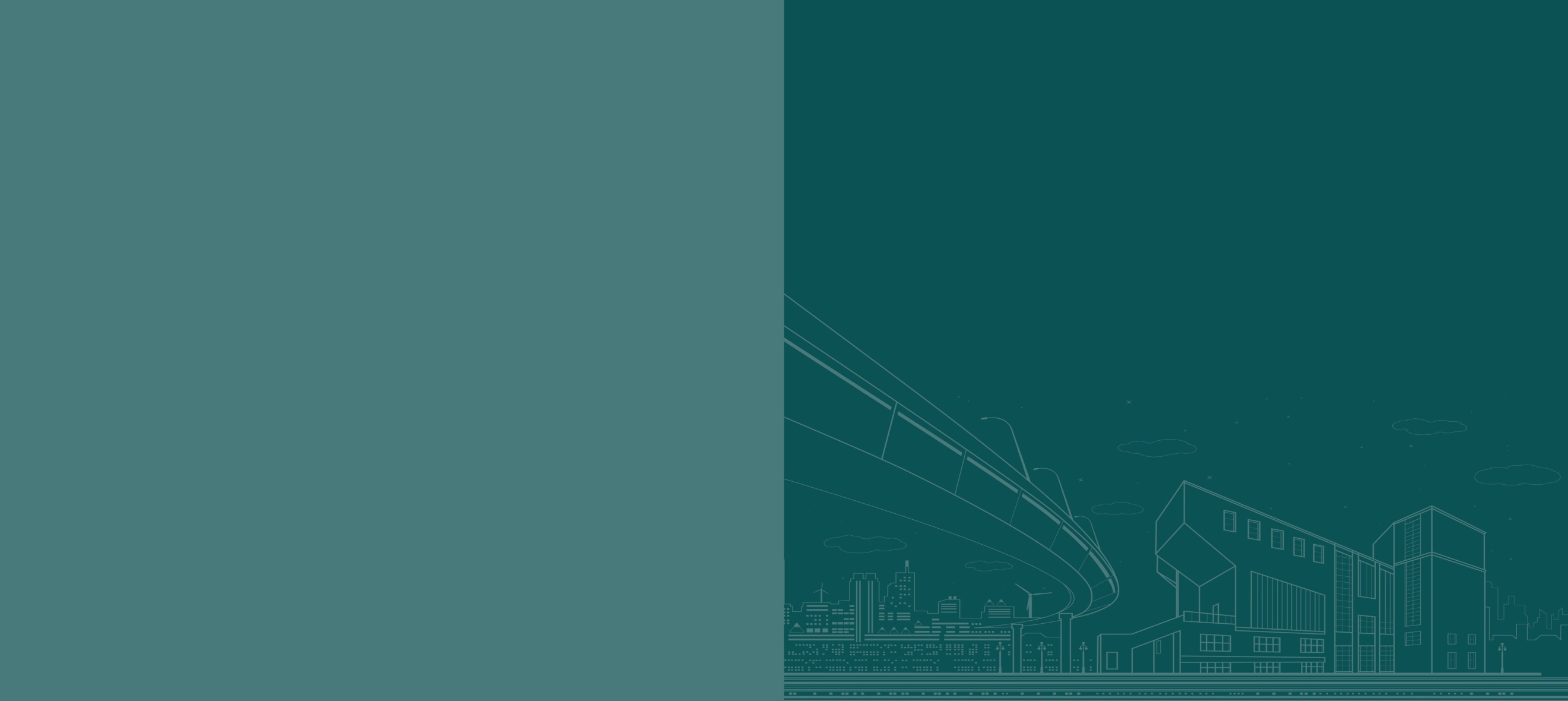 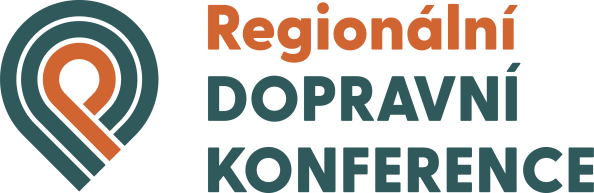 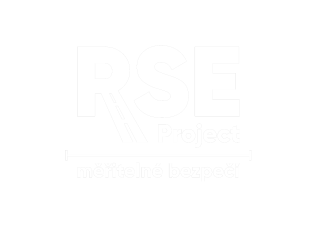 [Speaker Notes: Průsečná křižovatka místních komunikací v zastavěném území města Ostravy.
Ulice Výstavní propojuje  obvod Vítkovice se sidlišti na rozhraní Mariánských Hor a  Moravské Ostravy. Propojuje páteřní komunikace města (ul. 28. října, Ruská, Rudná) s návazností na ul. Novinářská s pokračováním k ul. Mariánskohorské.  Slouží také jako příjezd z oblasti Vítkovic k OC Futurum. Ulice Zelená slouží k obsluze přilehlých sídlišť , propojení dvou sousedních obvodů, souběžná komunikace s ulicí 28. října. Alternativní příjezd ke krajskému úřadu, finančnímu úřadu nebo ČSSZ..  
Hlavní komunikací je ul. Výstavní, dvoupruhová s levými odbočovacím pruhy.  Ve směrově přímé. Úhel křížení činí cca 90°.  Přednost určena svislým zvýrazněným značením P4 Dej přednost v jízdě. Dovolená rychlost standardní v obci (50km/h). Bezpečnostní protismykové úpravy před křižovatkou.
Vedlejší větve jsou dvoupruhové , také přímé, bez přídatných pruhů. Zákaz vjezdu nákladních vozidel a traktorů. Jedna vedl. větev s zónou 30km/h.  Na všech větvích jsou u křižovatky  přechody pro chodce a jeden přejezd pro cyklisty.  Všechny větve osvětleny veřejným osvětlením. 
Okolí komunikace tvoří sídliště, případně objekty služeb,  stromořadí podél hl. komunikace, BUS zastávky na hlavní komunikaci.

Intenzity : 	Ul. Výstavní 	10 tis voz /24hod,
	Ul. Zelená  - / -]
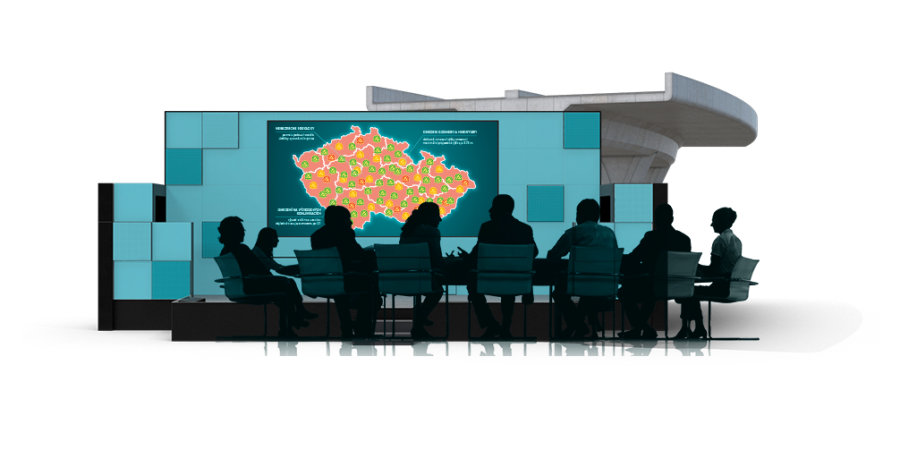 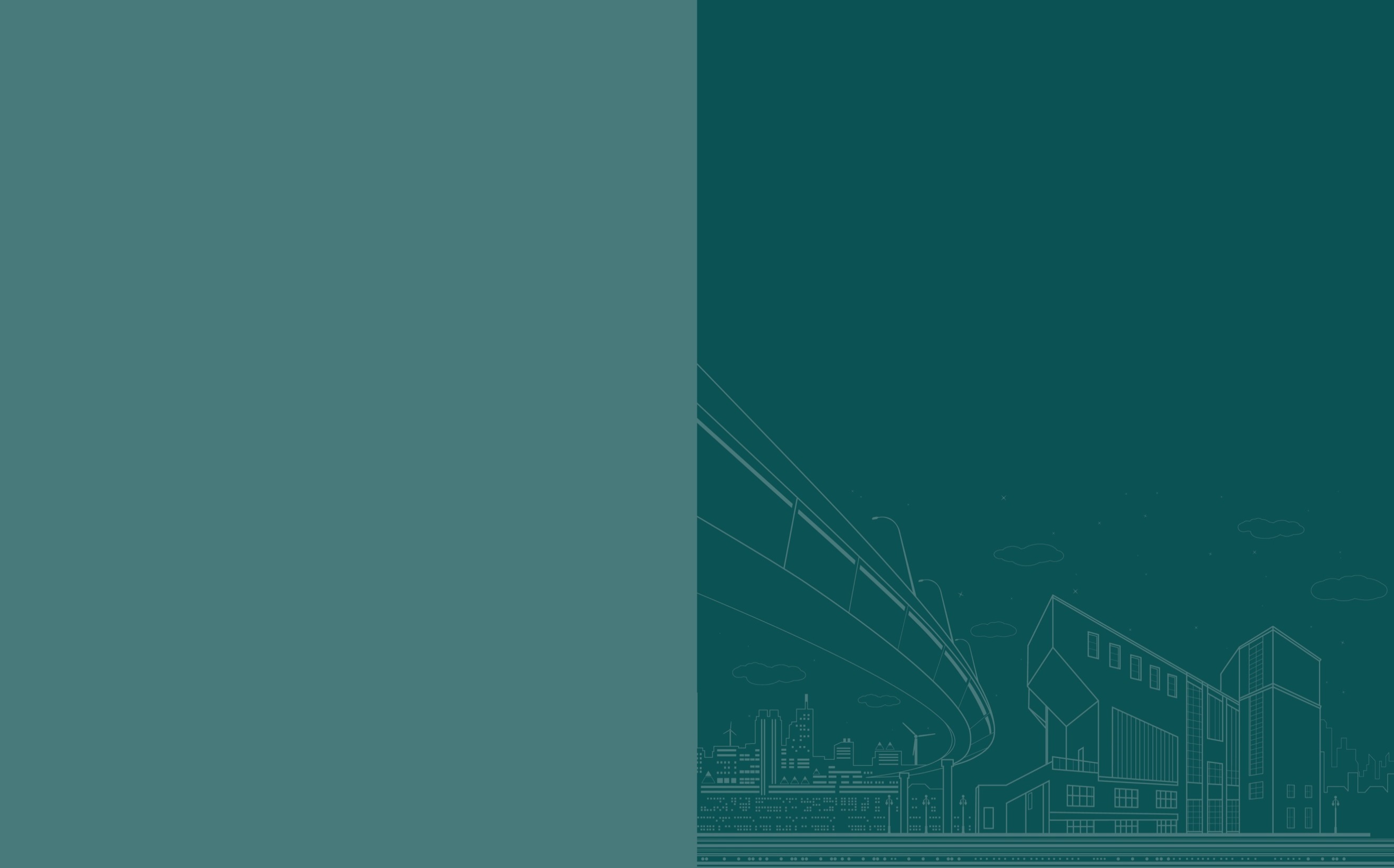 Nehodovost místa
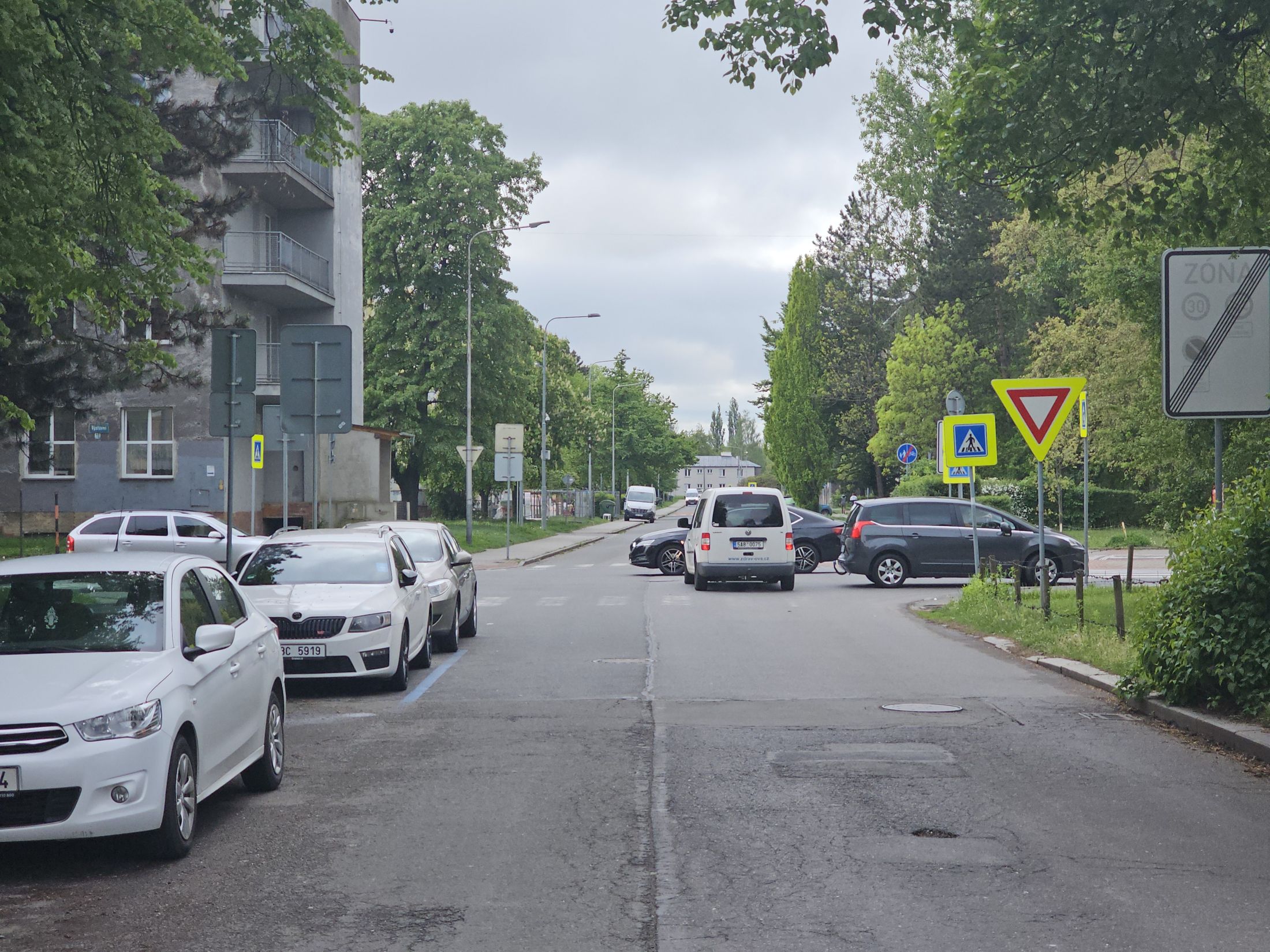 Od 01/2019 celkem 23 nehod (šetřených PČR) 
Následky: 9 osob lehce zraněno
Nejčastější druh nehody: 	Srážka s voz 19x (9L)
Nejčastější příčina: 	Proti příkazu Dej přednost 16x (8L), 	
Ve dne za nezhoršené vid.:  20x (7L); za sucha 15x (5L);  nehody v prac. dny (22x), mezi 8-17 (17x); 	2023-24: 9x (5L)
Zavinění 	také cyklista a řidiči NA (4x)
Nebezpečné vlivy, prvky: Psychologická přednost, zahlcení křižovatky
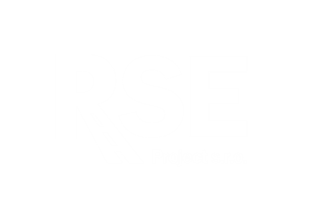 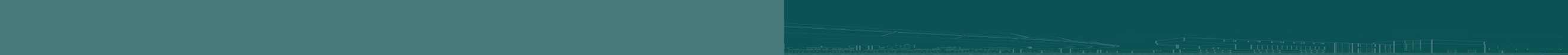 [Speaker Notes: Od 01/2019 celkem 23 nehod (šetřených PČR) 
Následky: 9 osob lehce zraněno
Nejčastější druh nehody: 	Srážka s voz 19x (9L)
Nejčastější příčina: 	Proti příkazu Dej přednost 16x (8L), 	
Ve dne za nezhoršené vid.:  20x (7L); za sucha 15x (5L);  nehody v prac. dny (22x), mezi 8-17 (17x); 	2023-24: 9x (5L)
Zavinění 	také cyklista a řidiči NA (4x)
Nebezpečné vlivy, prvky: Psychologická přednost, zahlcení křižovatky 

SEZ:  18 mil Kč]
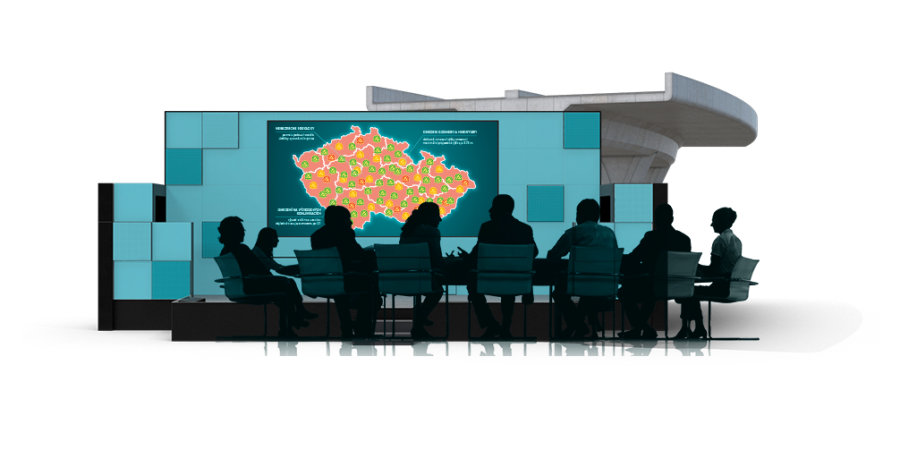 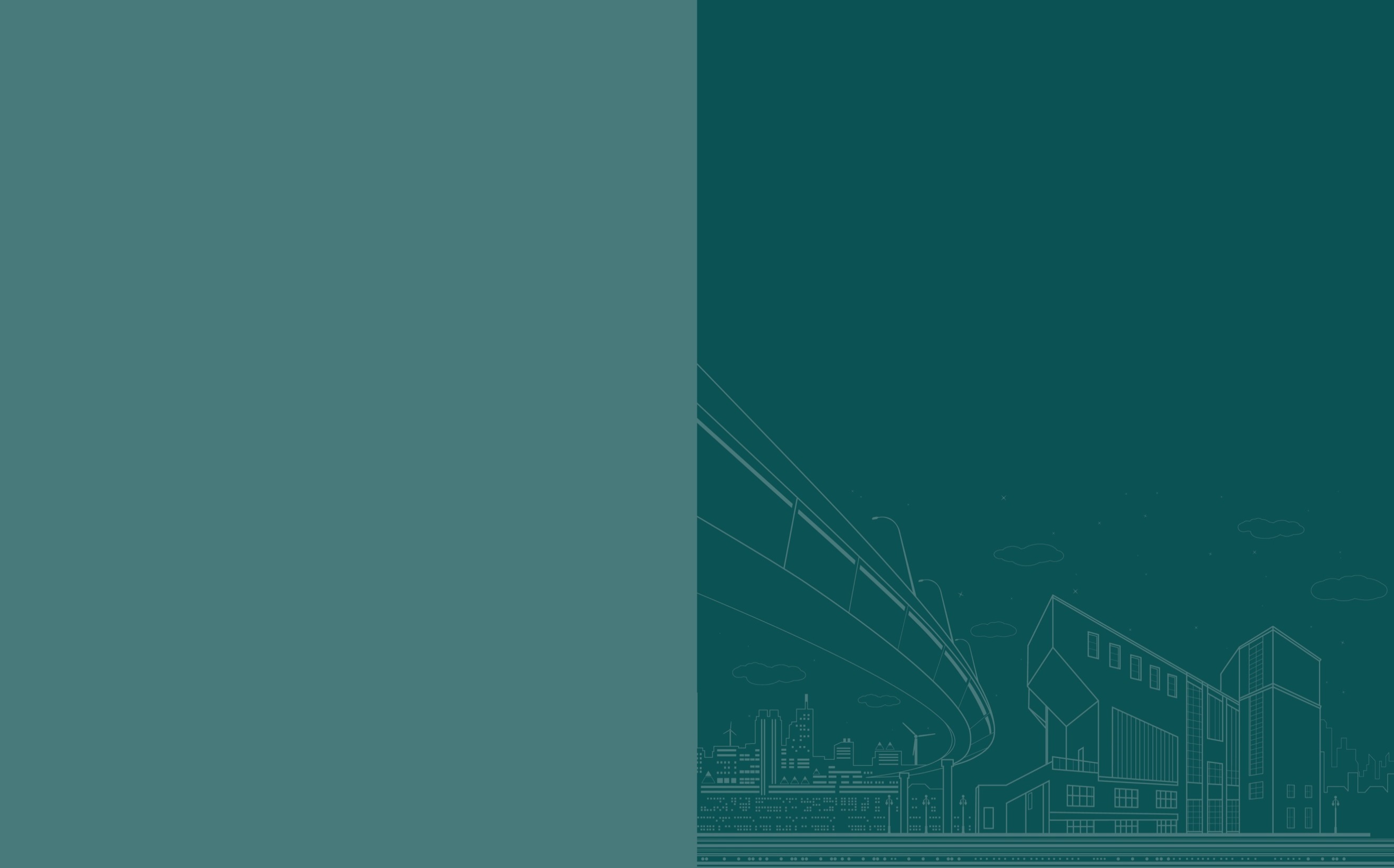 Křižovatka ulic Výstavní x Zelená
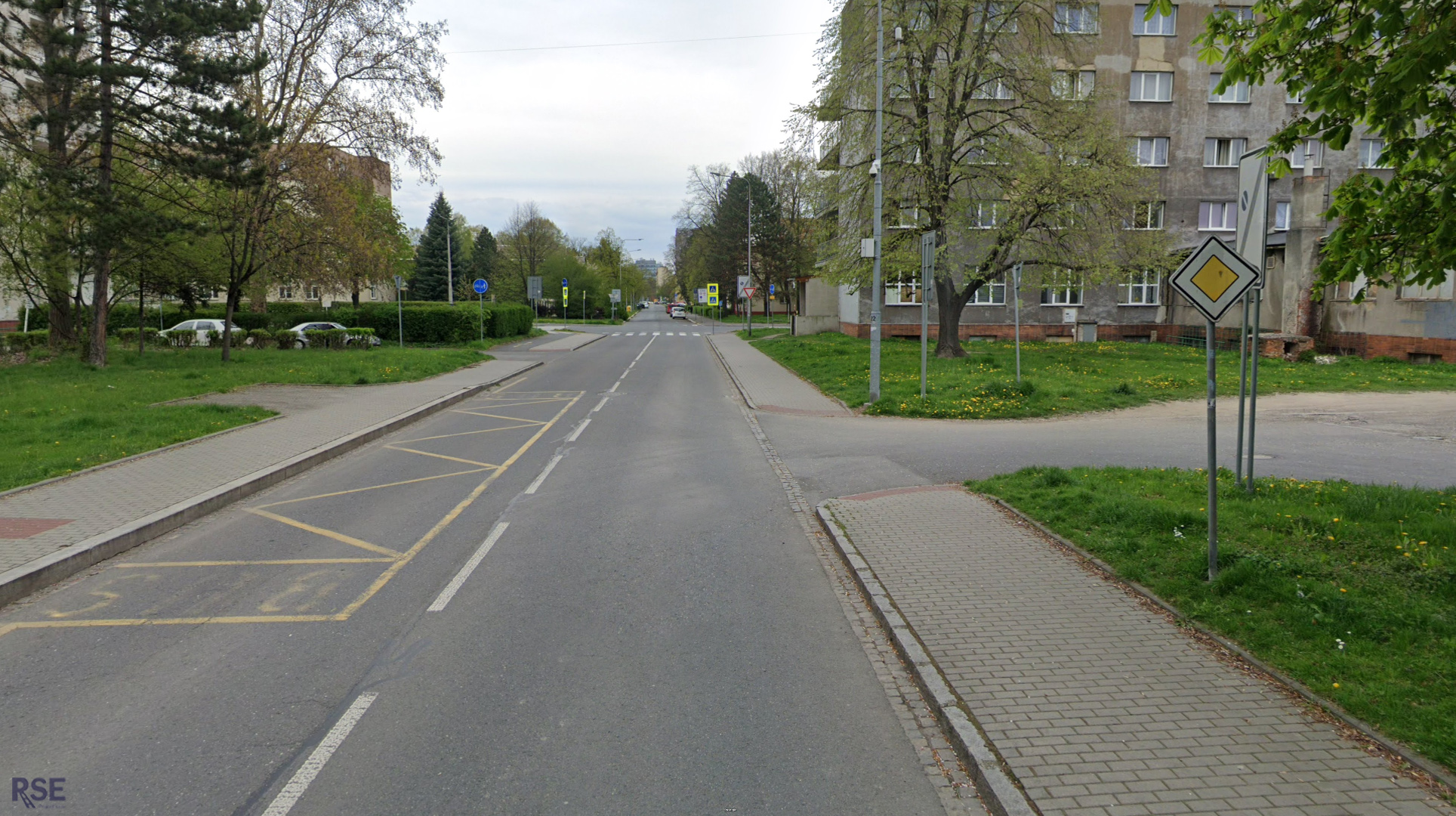 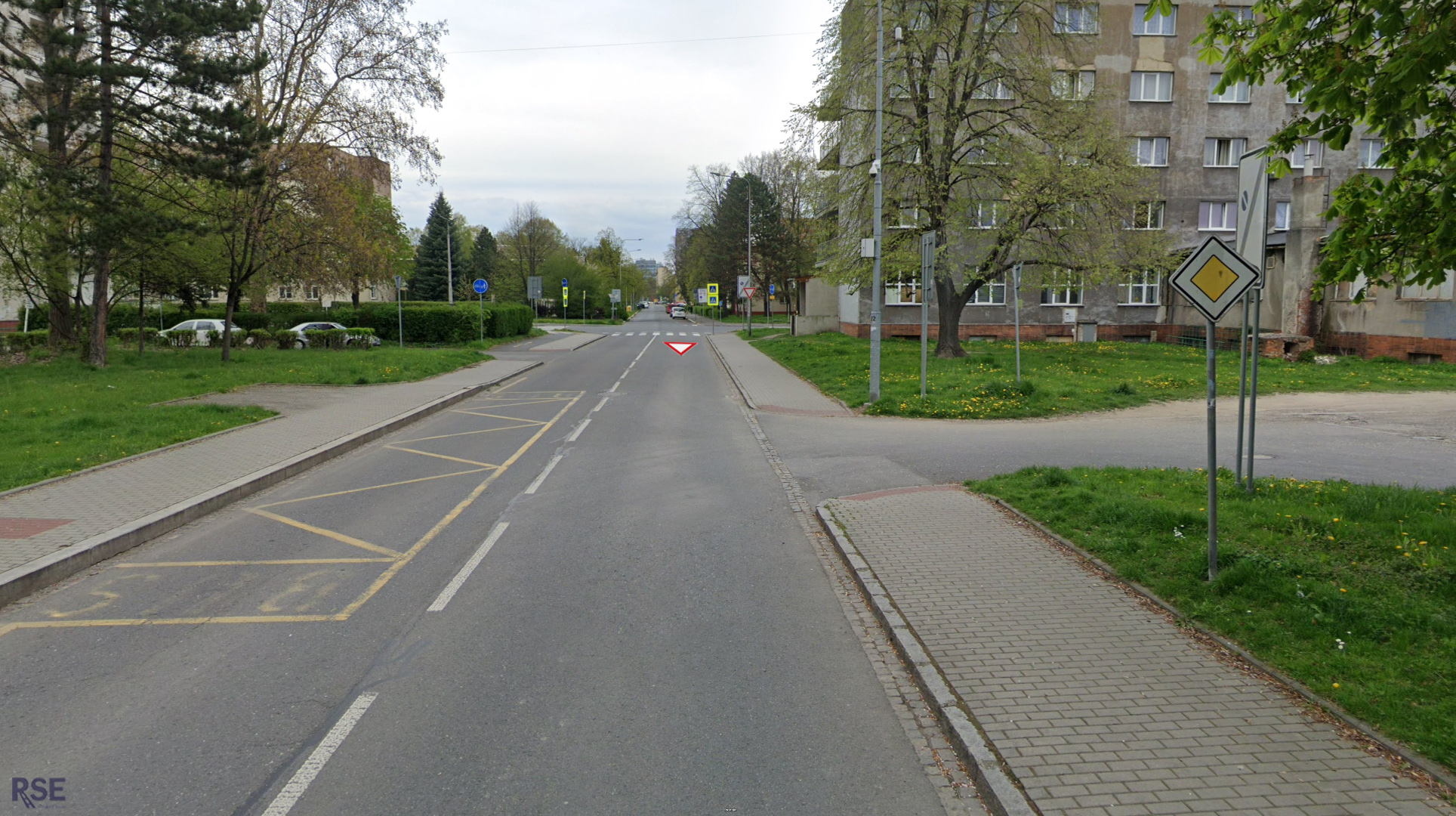 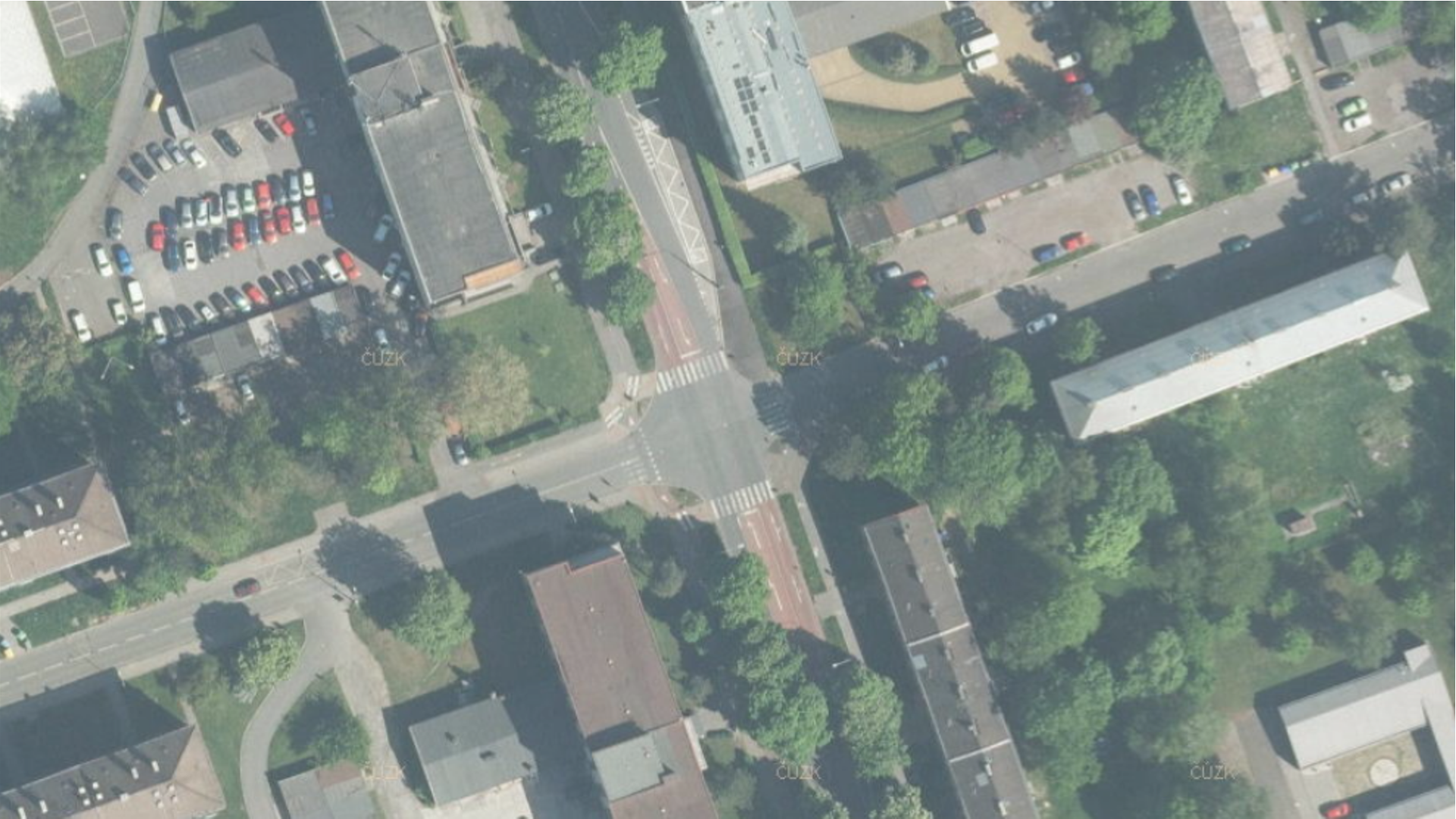 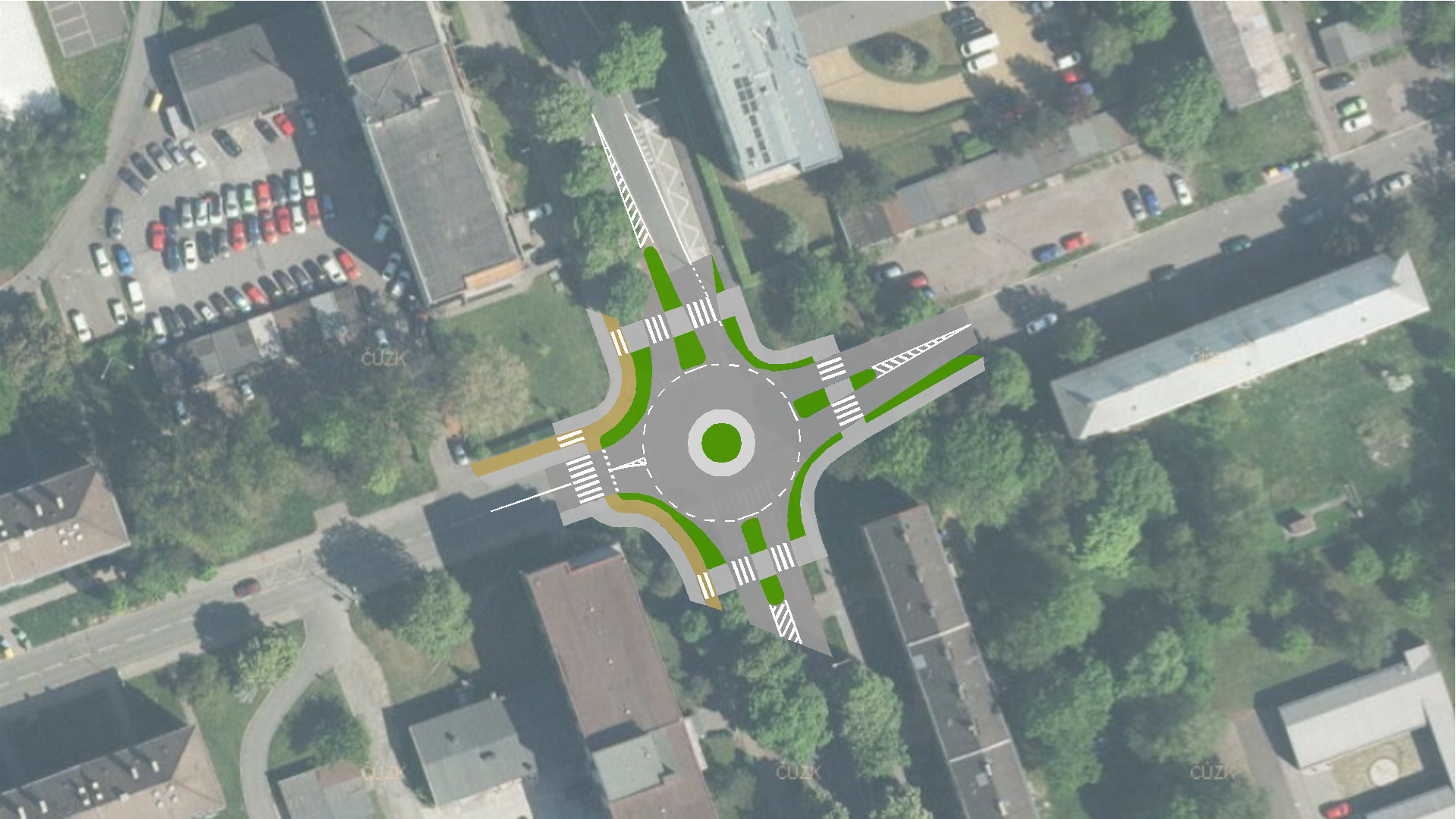 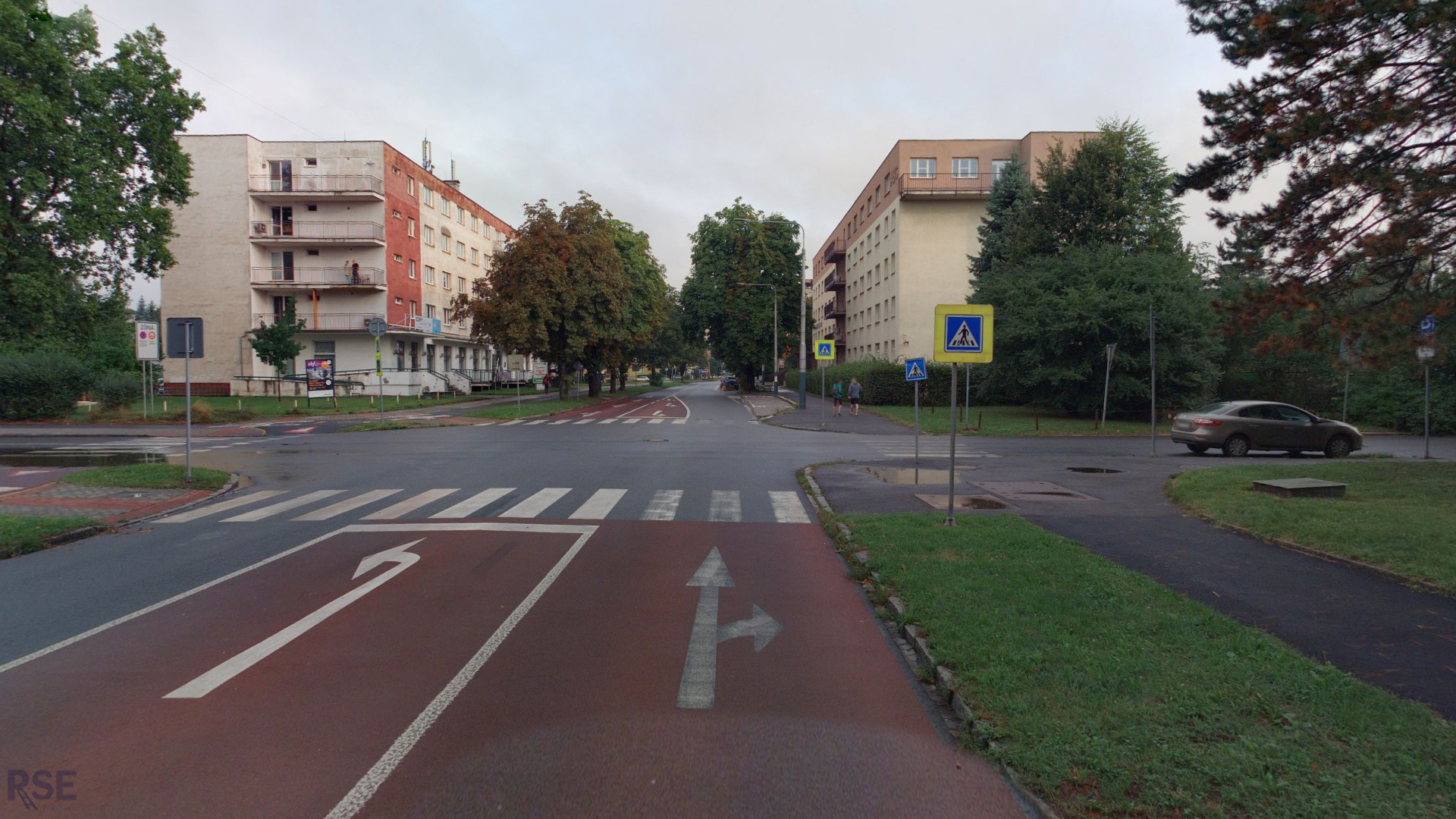 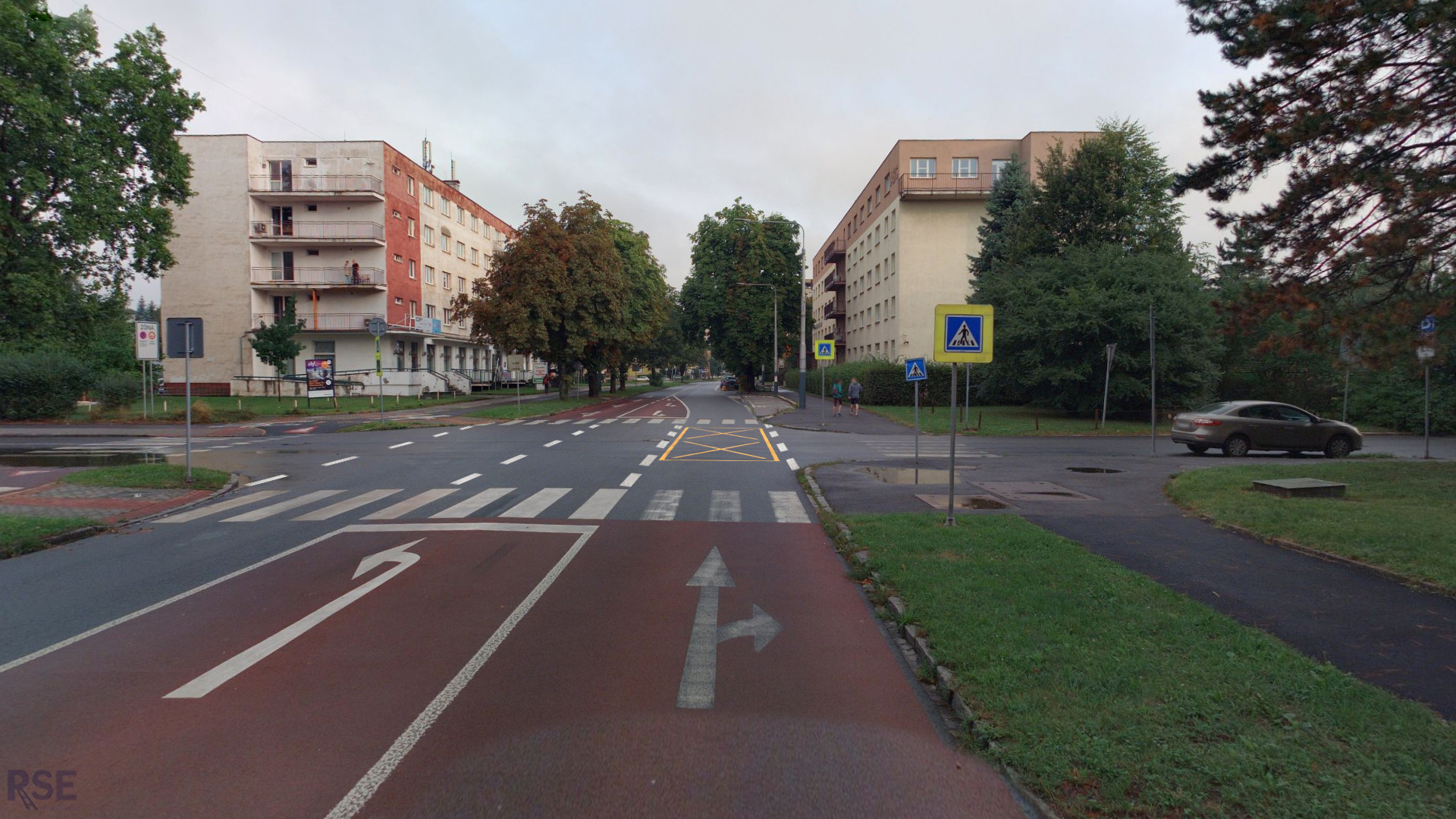 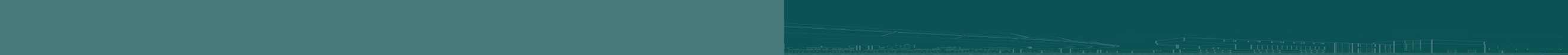 [Speaker Notes: Doplnění značení
Přestavba křižovatky]
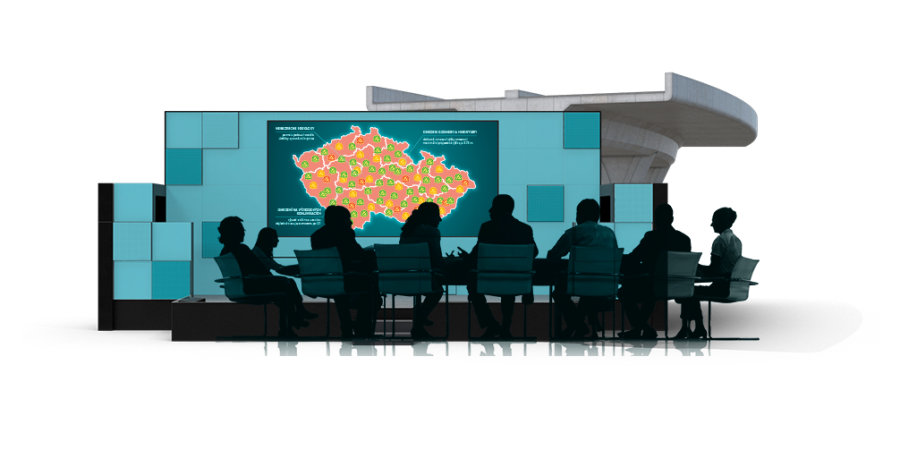 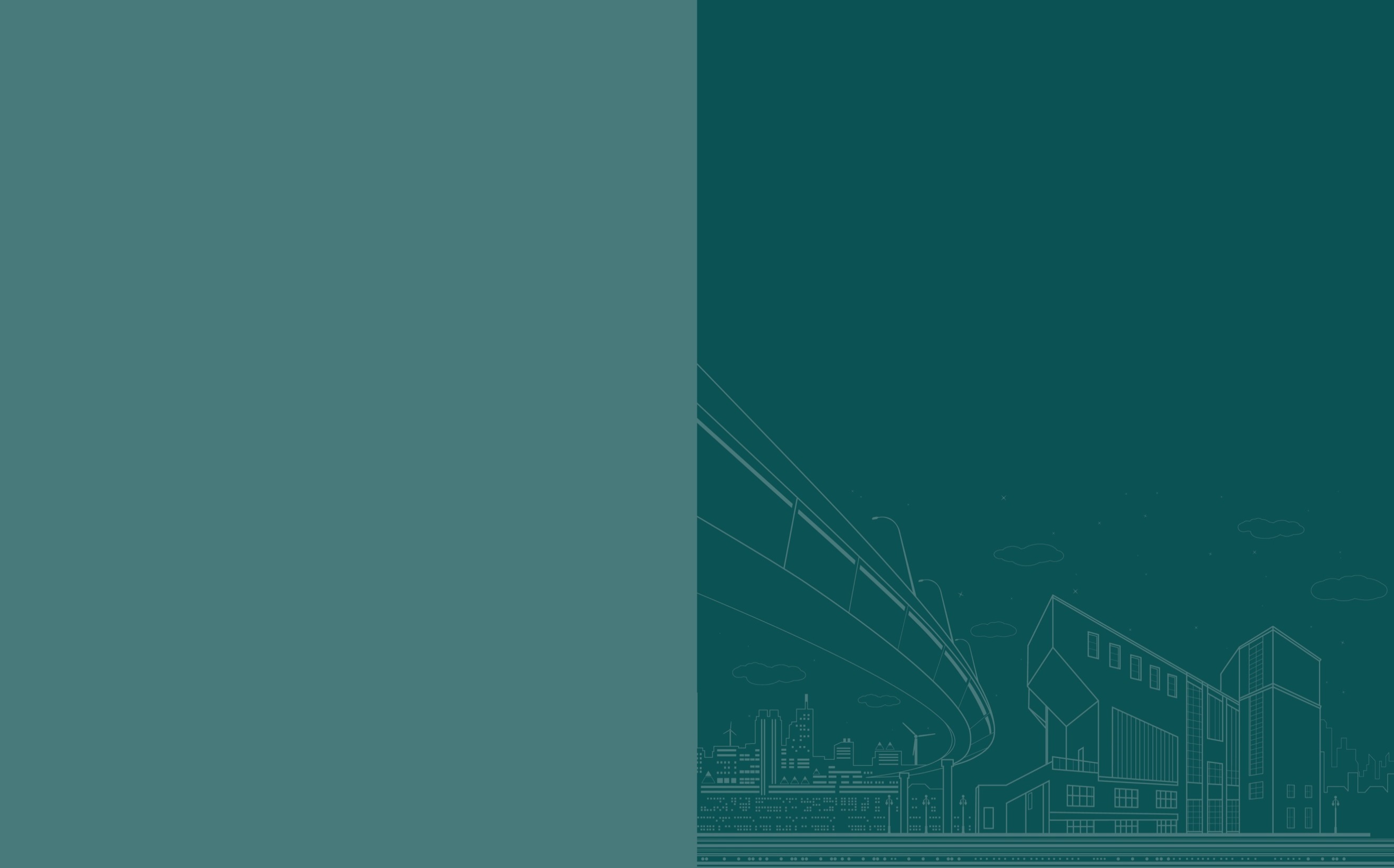 Návrhy úprav
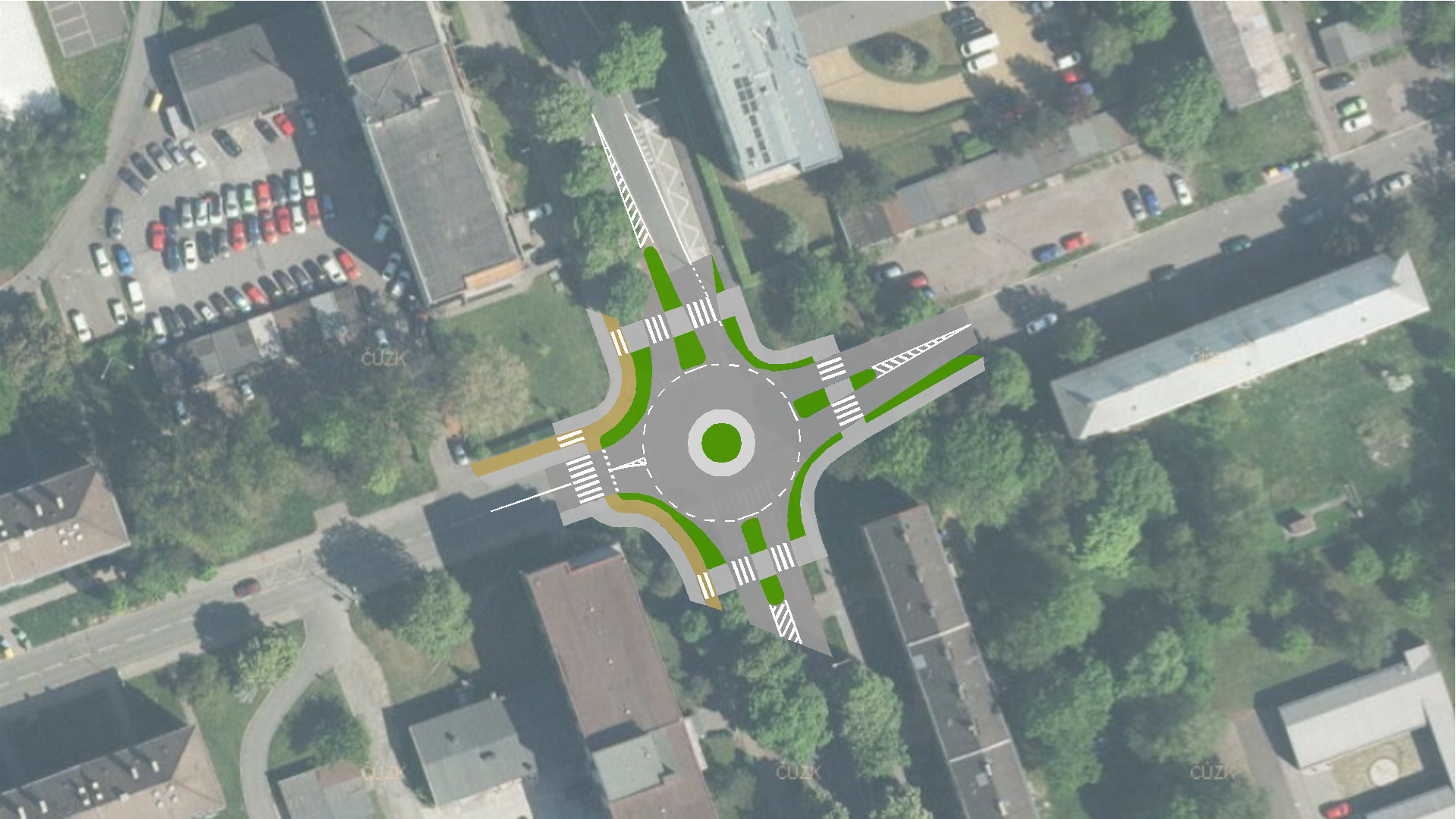 Doplnění vodorovného značení
Okružní křižovatka
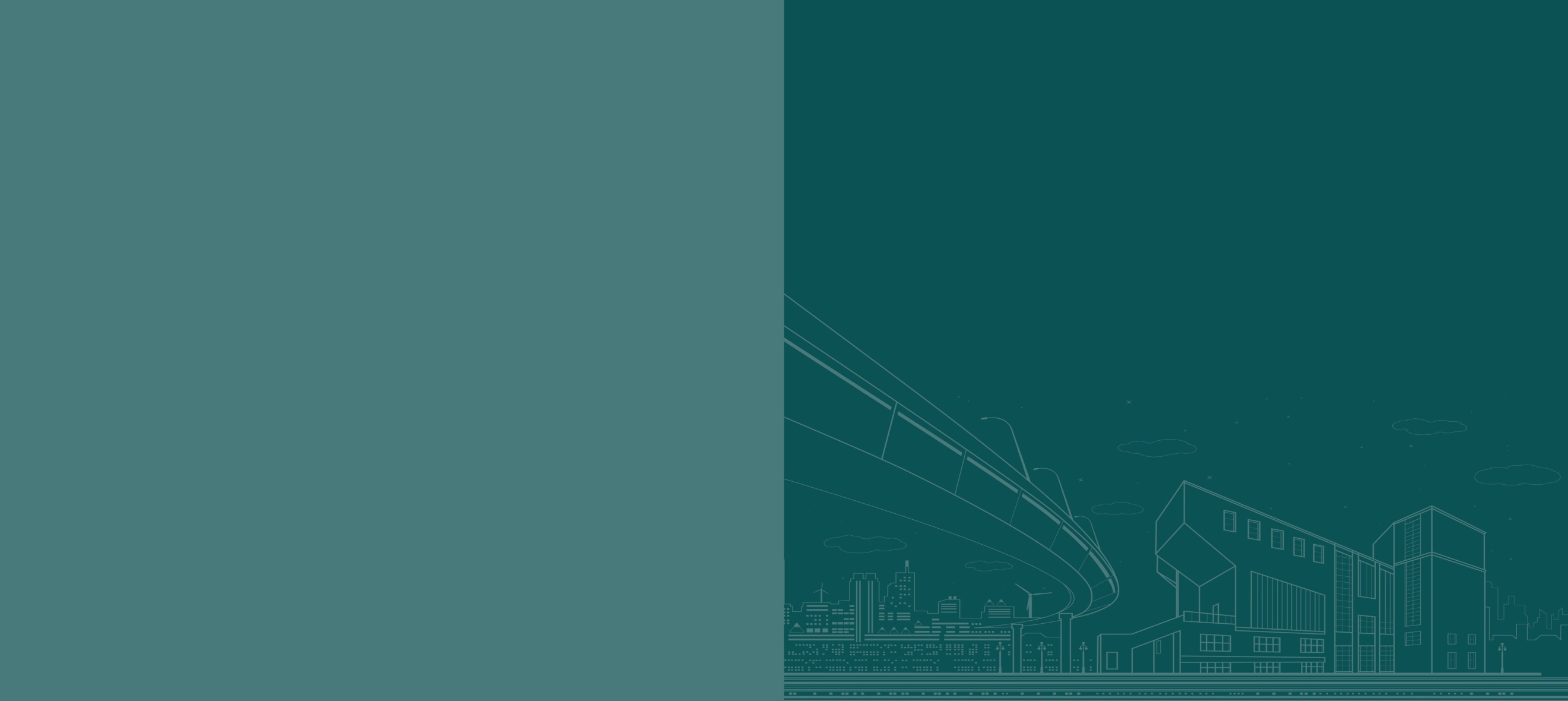 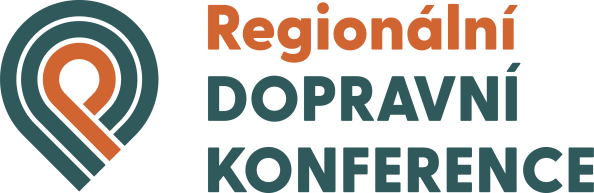 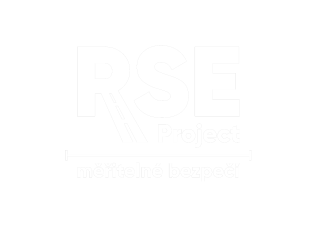 [Speaker Notes: Doplnění vodorovného značení
Okružní křižovatka]
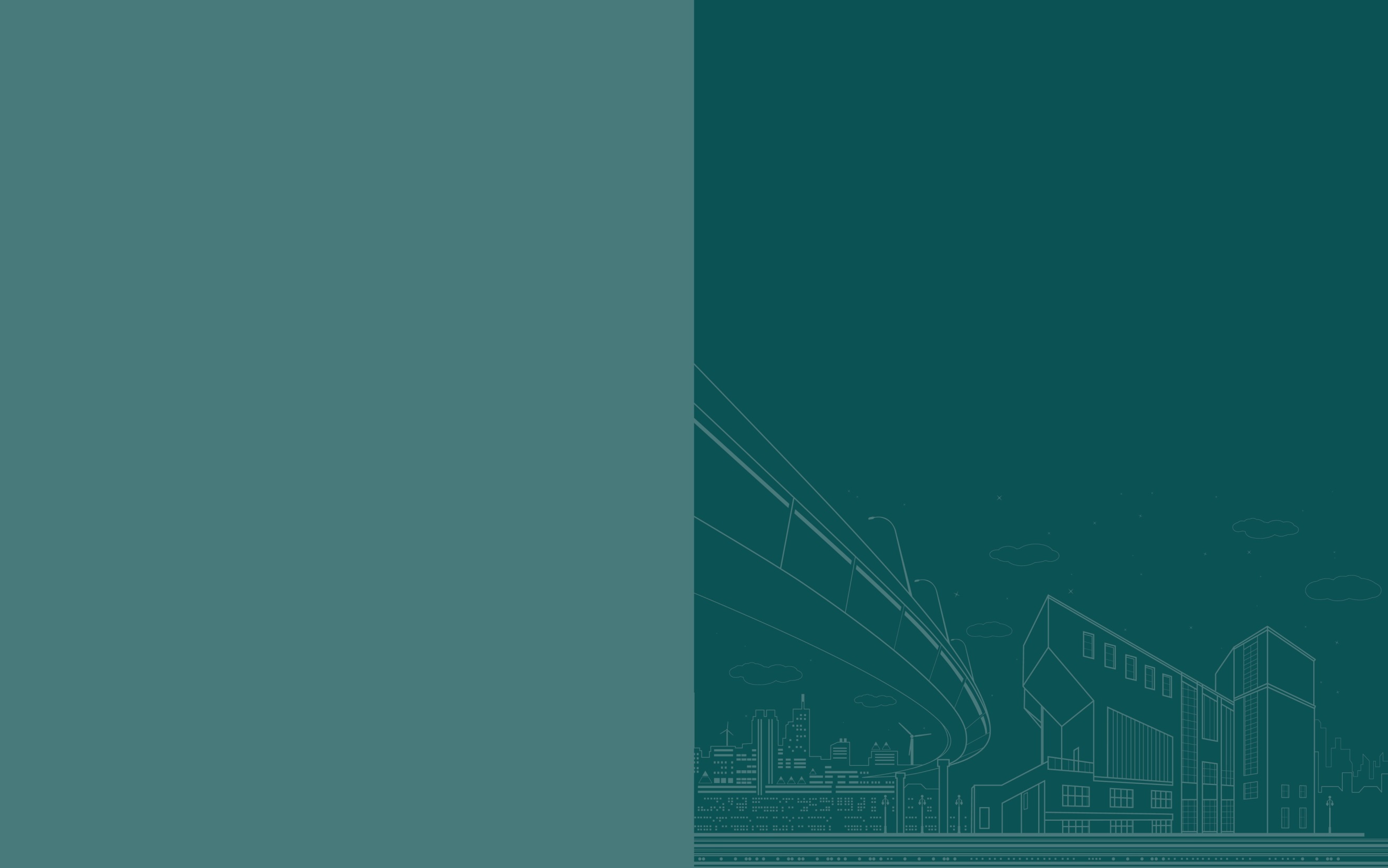 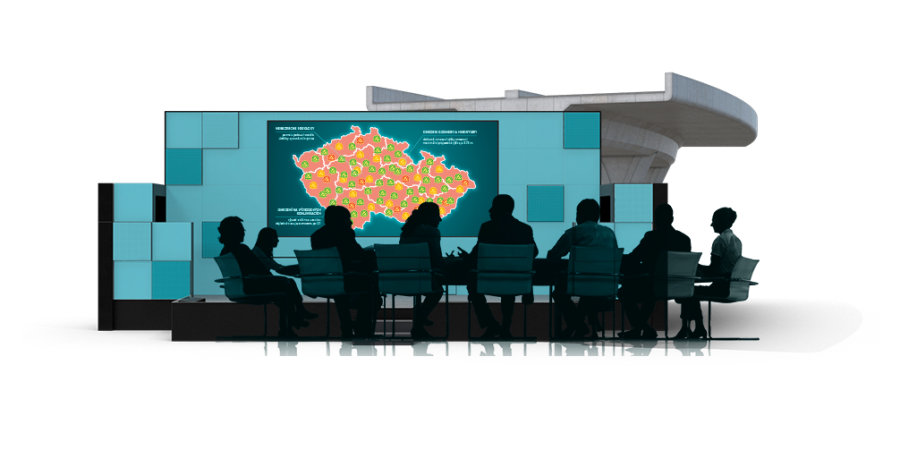 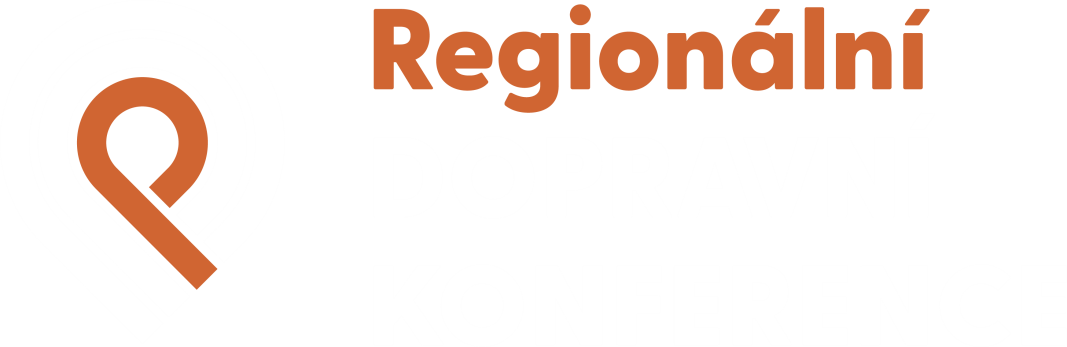 Děkuji za pozornost
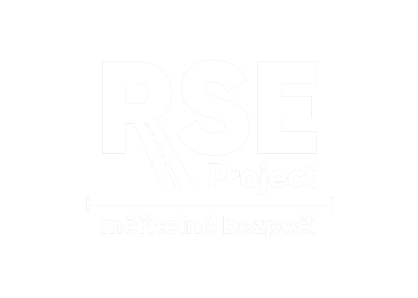 www.rseproject.cz